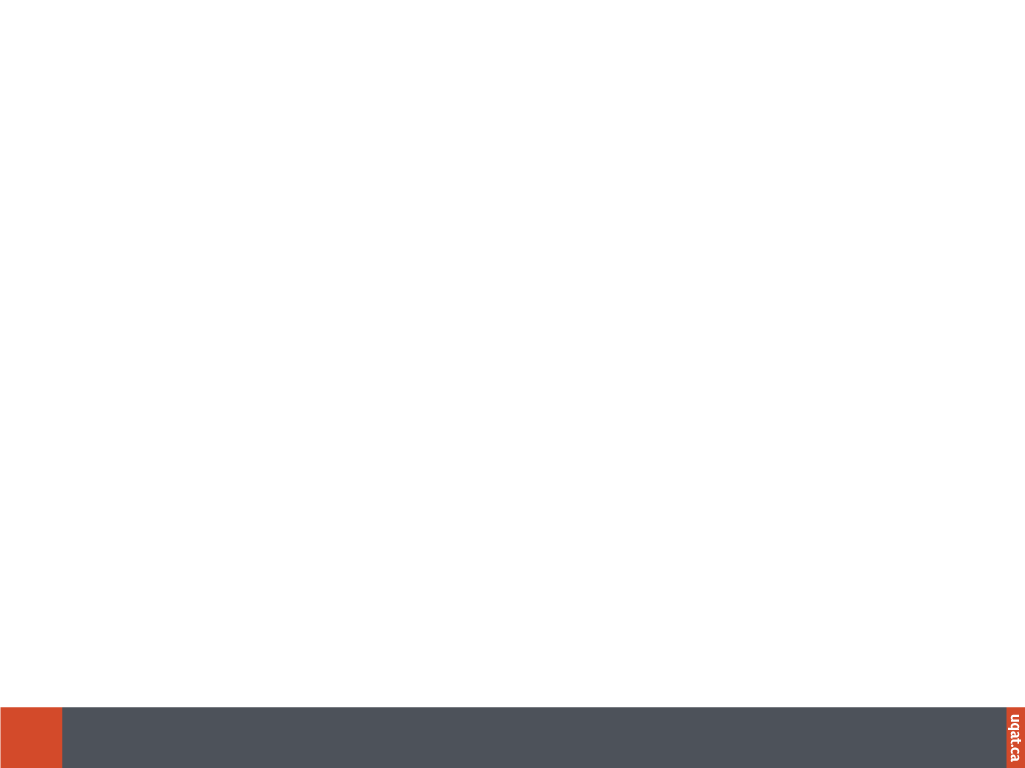 Fusing multiple data sources for better forecasting models of forest insect outbreaks
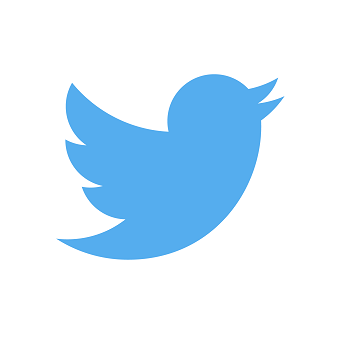 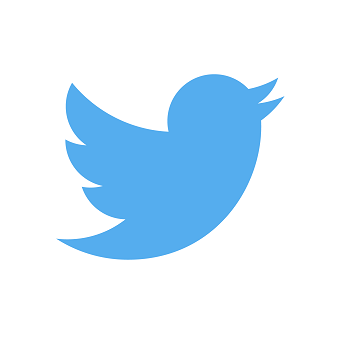 @philmrchnd
@Boreal_Spanish
Philippe Marchand1, Miguel Montoro Girona1,2, Mathieu Bouchard3 and Hubert Morin4
1 Université du Québec en Abitibi-Témiscamingue2 Swedish University of Agricultural Sciences (SLU)3 Ministère des Forêts, de la Faune et des Parcs du Québec
4 Université du Québec à Chicoutimi
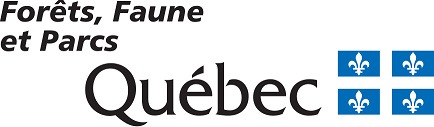 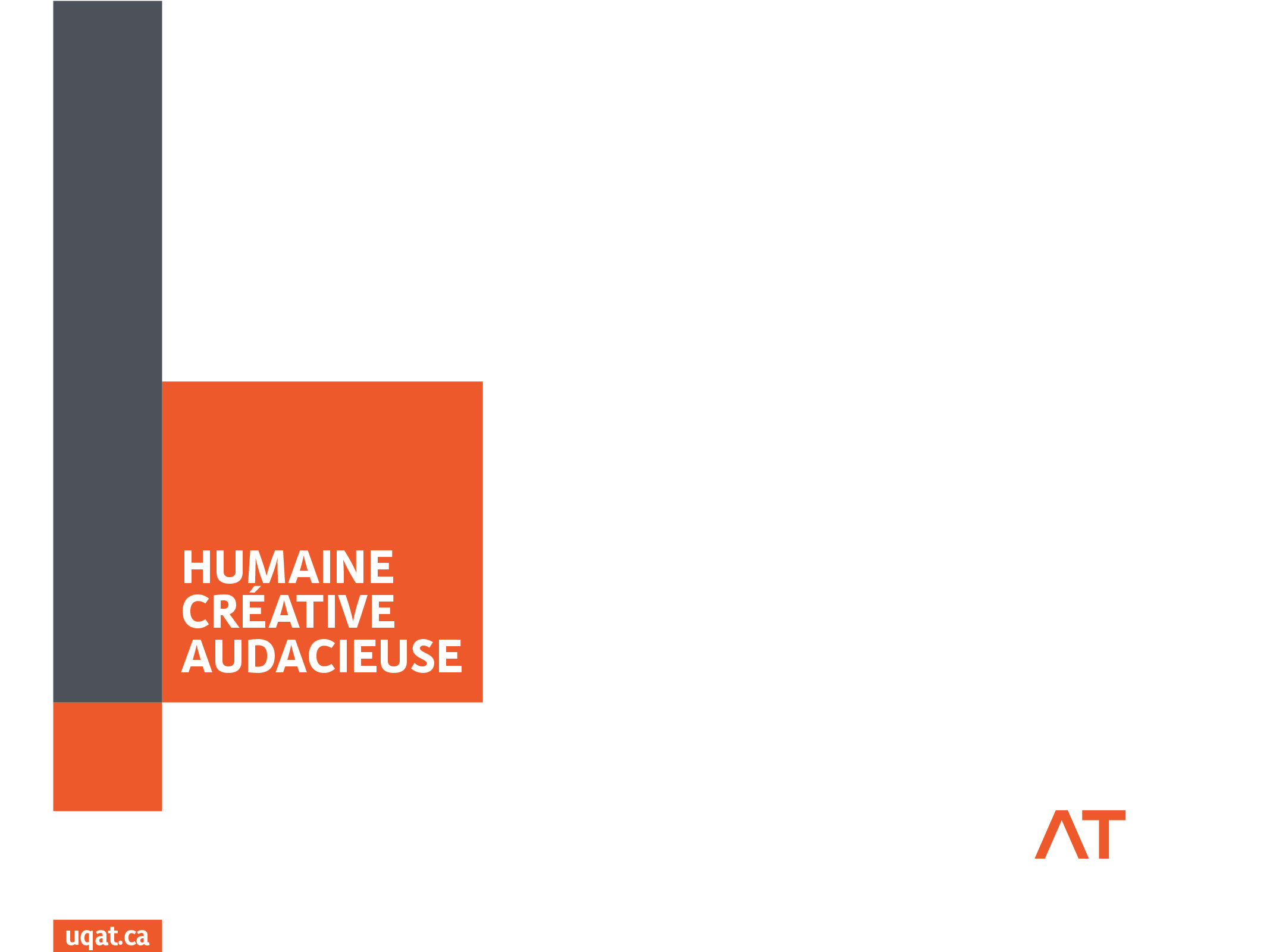 [Speaker Notes: Hello, today I’m happy to present some results about combining different data sources to better characterize past insect outbreaks and in turn improve forecasting models. These are my collaborators, both my colleague Miguel and I are on Twitter so you can reach us there, and this project was made possible by data collected by the Department of Forests, Wildlife and Park in Québec.]
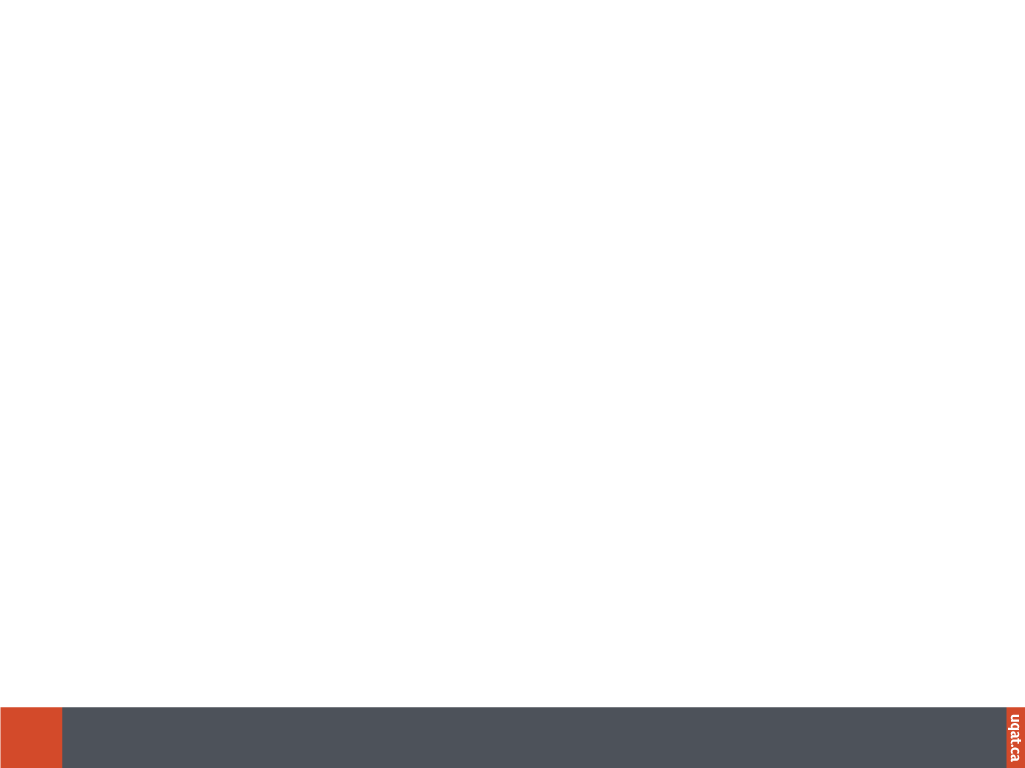 Spruce budworm (SBW)
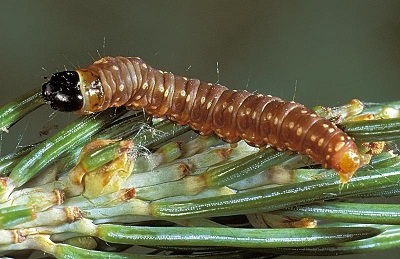 30 to 50-year outbreak cycles in Eastern Canada.

Main hosts: balsam fir, white spruce, black spruce.

1967-1992 outbreak: over 500 000 km2defoliated. Current outbreak since 2003 (70 000 km2 by 2017).

Evidence of outbreaks reaching higherlatitudes since the last century. *

* Navarro et al. (2018) Changes in spatiotemporal patterns of 20th century spruce budworm outbreaks in eastern Canadian boreal forests
Choristoneura fumiferana
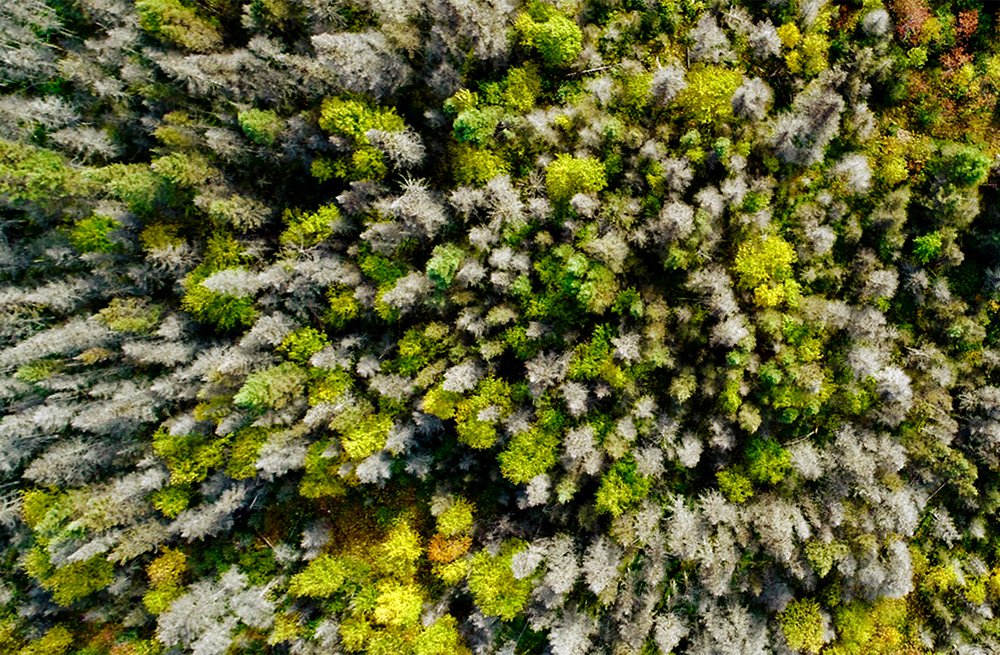 Images: Canadian Forest Service (CFS);Janie Lavoie, Miguel Montoro Girona.
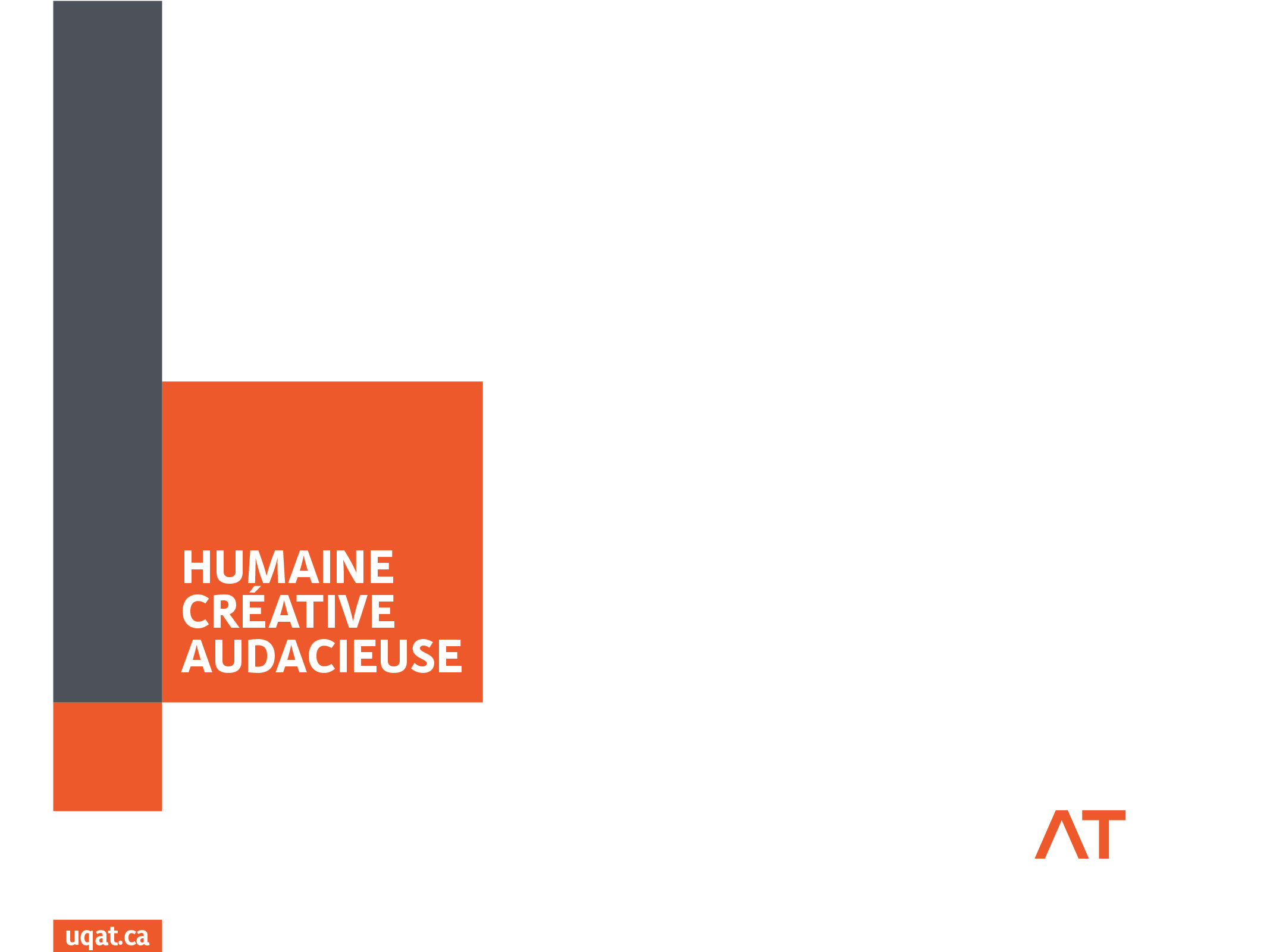 [Speaker Notes: I will be focusing on the spruce budworm, which has well-documented outbreak cycles of 30-50 years in Eastern Canada. It primarily defoliates balsam fir, which experiences the strongest mortality on average, as well as white and black spruce. We are in the midst of an outbreak that started in 2003, and the previous one extended from 1967 to 1992. There is evidence …

One message I would like to convey today is that given the importance of SBW for forest management and forest carbon, and given the amount of studies and data we have on this insect, there is an opportunity to synthesize this knowledge specifically to make forecasts.]
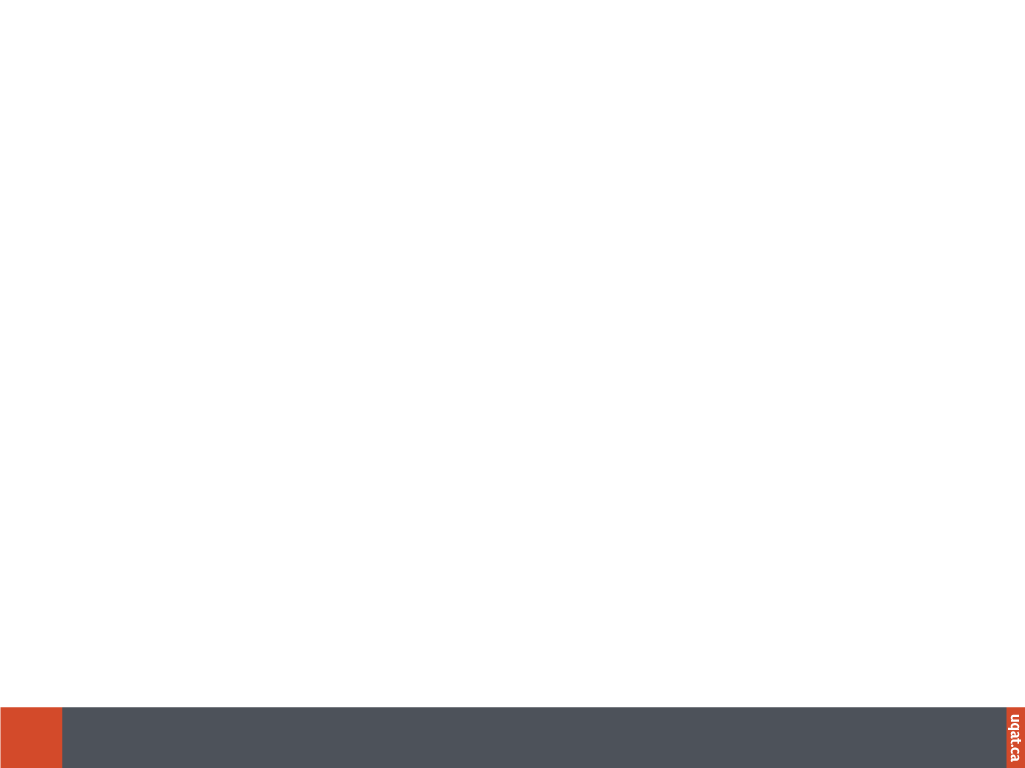 Near-term forecasting of outbreaks
Near-term ecological forecasting: daily to decadal time scale that (1) corresponds to management needs and (2) allows for quick data-model feedback.

Dietze et al. (2018) “Iterative near-term ecological forecasting:  needs, opportunities and challenges.”

For insect outbreaks: given the observed state, how is the outbreak likely to propagate in the next few years? 

Challenges: few outbreaks, observations are correlated in space and time within outbreak; less data prior to last outbreak.
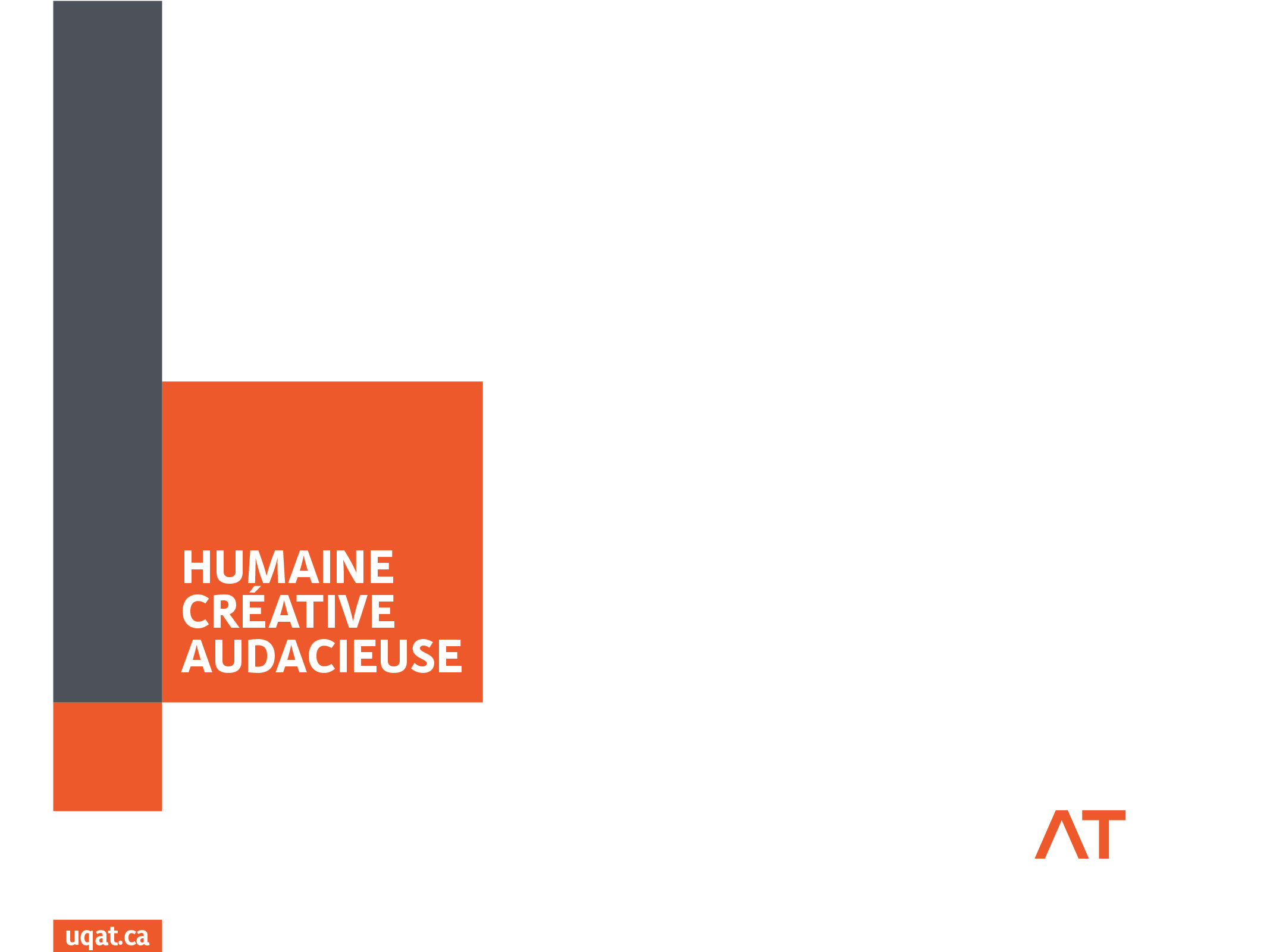 [Speaker Notes: This idea, which is described among other places in this paper from 2018, is that before we can make confident long-term forecasts (say, in a century), we need to test and improve our models with near-term forecasts. And those near-term forecasts are also useful for ecosystem management.

For example, in the case of insect outbreaks, given the observed state ofthe outbreaks, how is it likely to propagate? 

From a statistical perspective…]
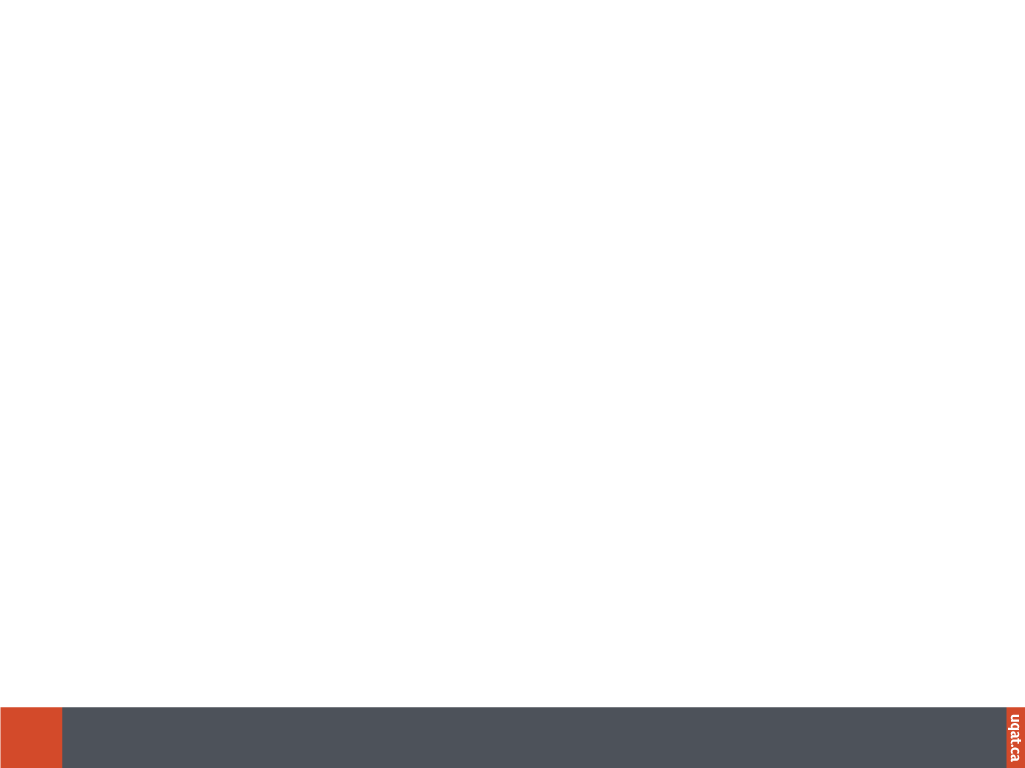 Data on SBW-caused defoliation
Tree-ring data
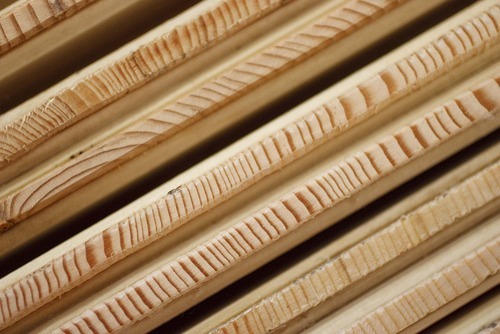 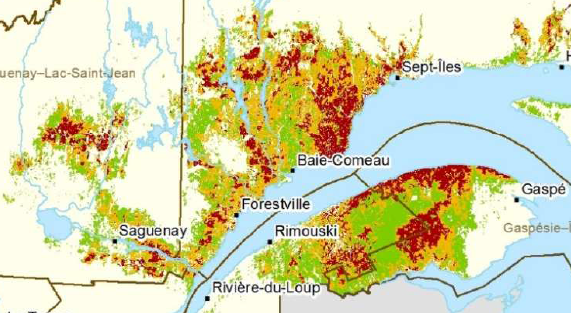 Aerial surveys
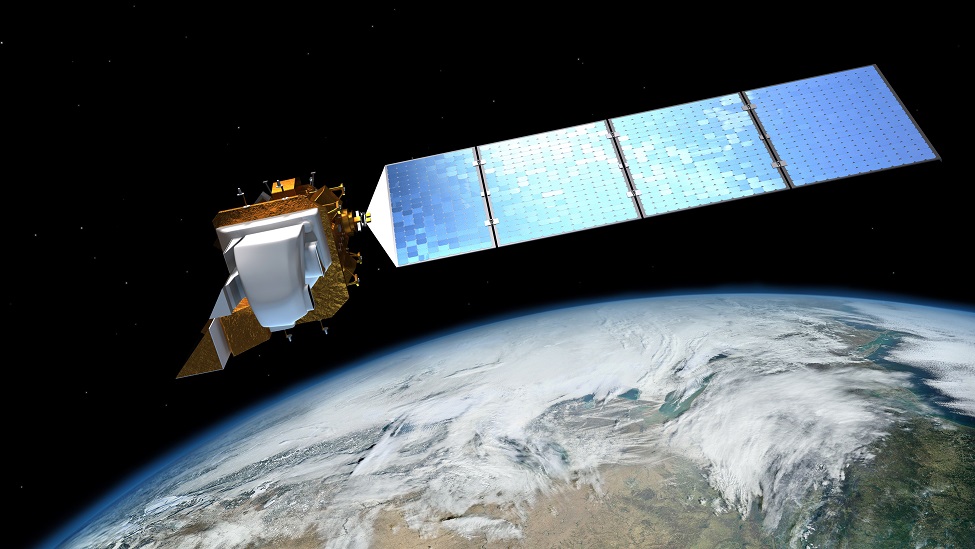 Remote
sensing
1900      1920      1940      1960      1980      2000      present
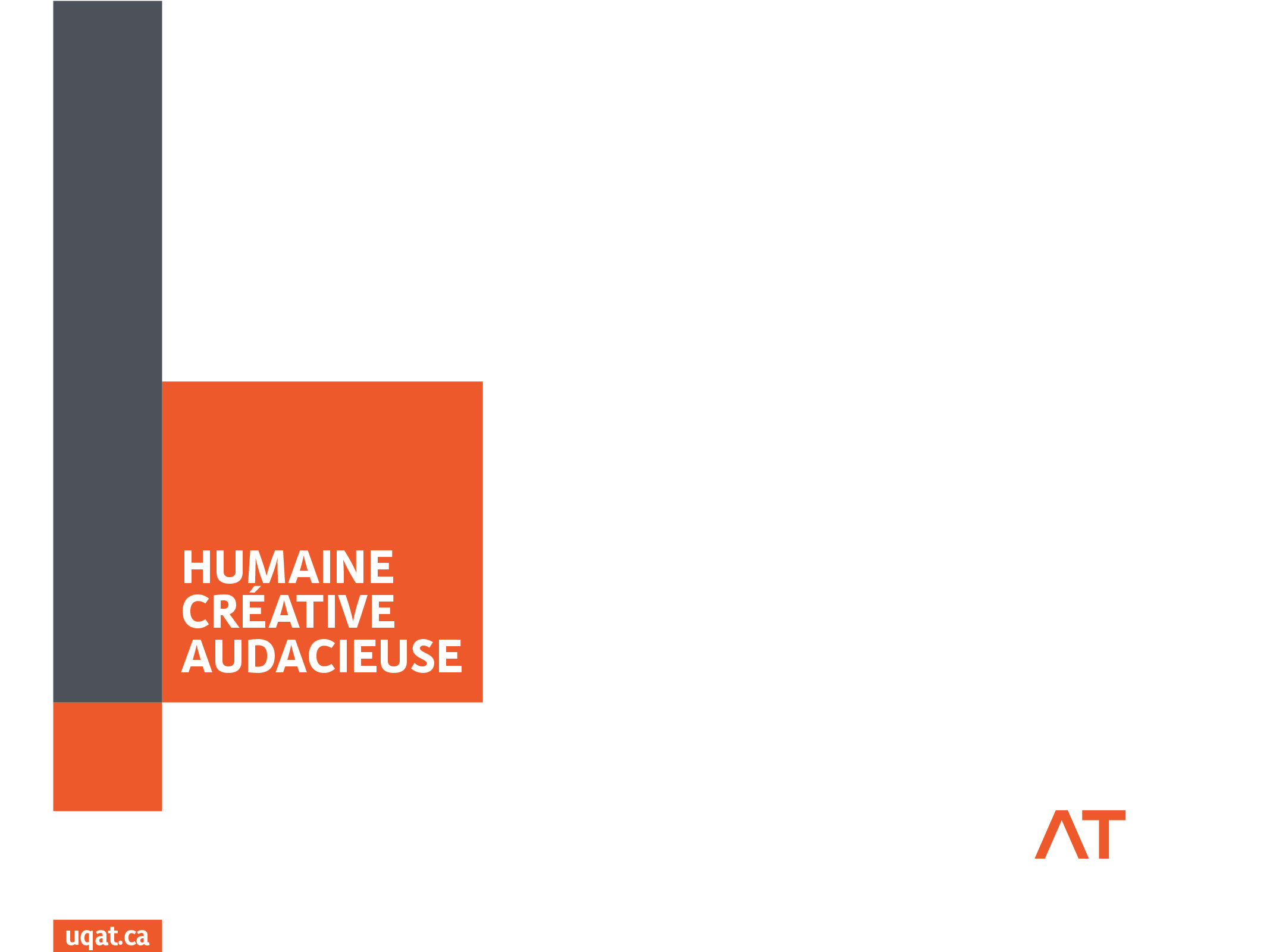 [Speaker Notes: Here is an example of multiple sources of evidence for the defoliation caused by SBW. To my knowledge, there is no national remote sensing products available yet for insect outbreaks, but when they are available they would probably go back to the mid-80s based on Landsat. In Québec, maps of defoliation from aerial surveys have been produced since the mid 1960s, and tree-ring records have been used as indirect evidence to reconstruct outbreaks of the last century and beyond.]
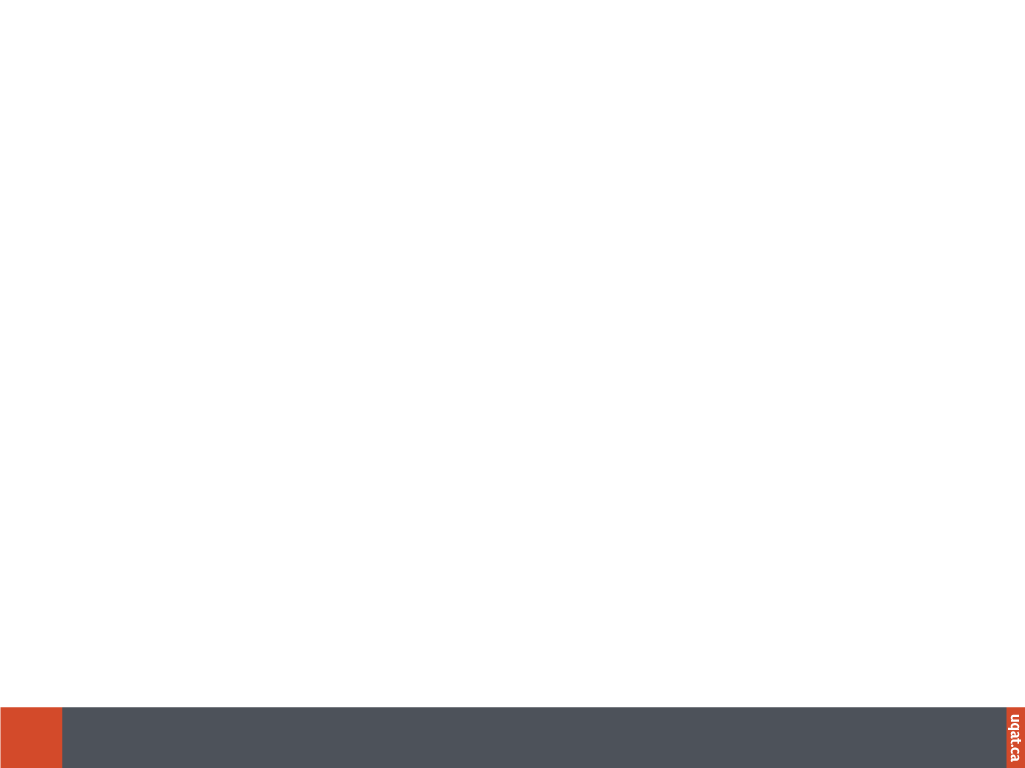 Long-term objective
Integrate process models with multiple data sources to produce and evaluate forecasts of ongoing SBW outbreaks.
Climate
Forest landscape
SBW population dynamics
(demography, dispersal)
Host species
defoliation
Host species
growth
Aerial surveys
Remote
sensing
Tree-ring
series
Insect population surveys
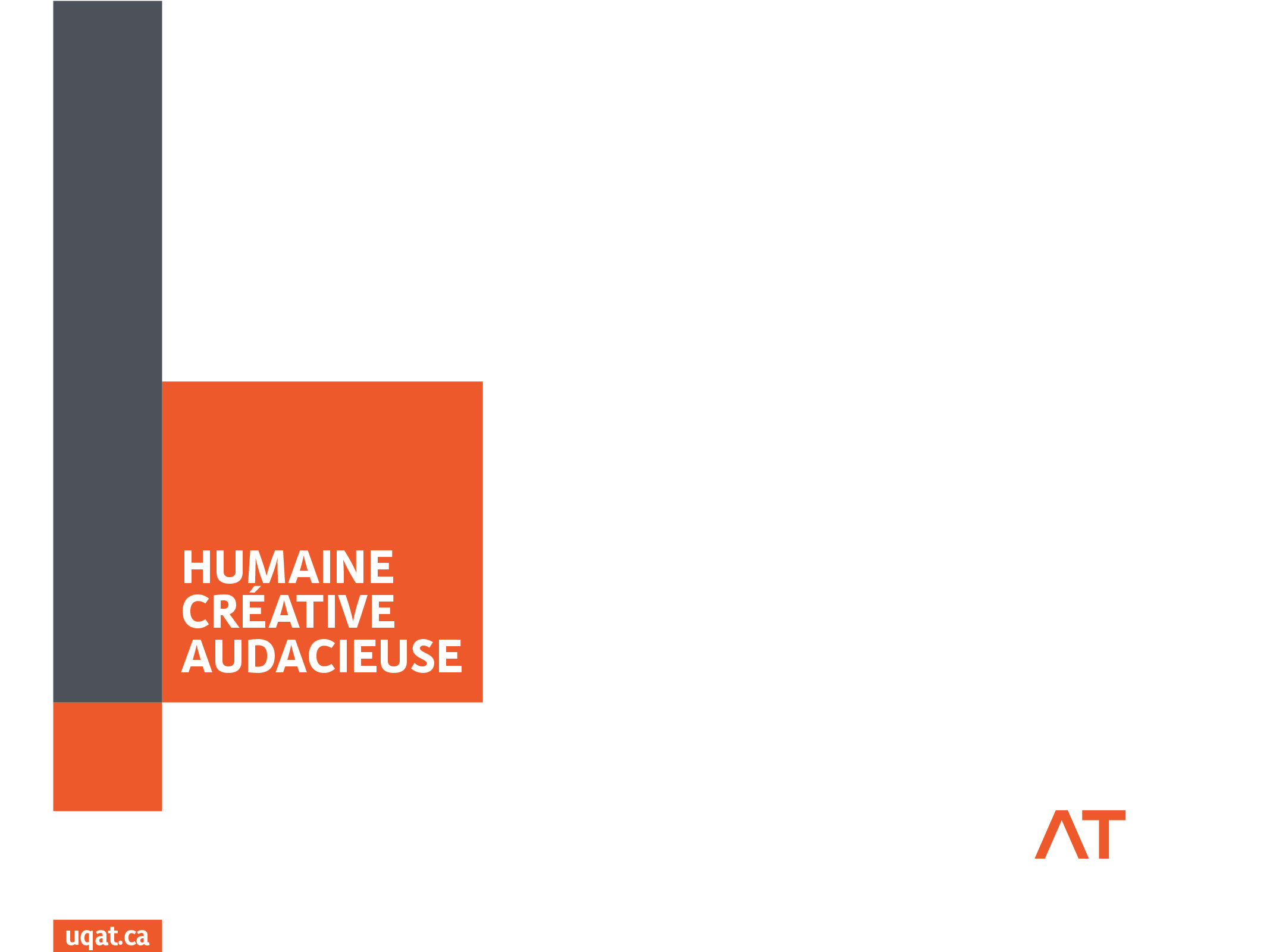 [Speaker Notes: So from a forecasting perspective, I would suggest one of our long-term goals should be to design a platform to combine those various sources of evidence, and be able to test the predictive ability of different models based on a common set of data and benchmarks. 

I presented a very summary diagram to show that making forecasts on insect outbreaks requires many components, modelling the process of the insect population dynamics and host-insect interactions, as well as modelling the observation process that generated our datasets. So we need computational tools that can do that as well as facilitate the model-data feedback loop.

In this study, we were focusing only on a small part of this problem, which is the observation model for defoliation (in the bottom right corner). Specifically,]
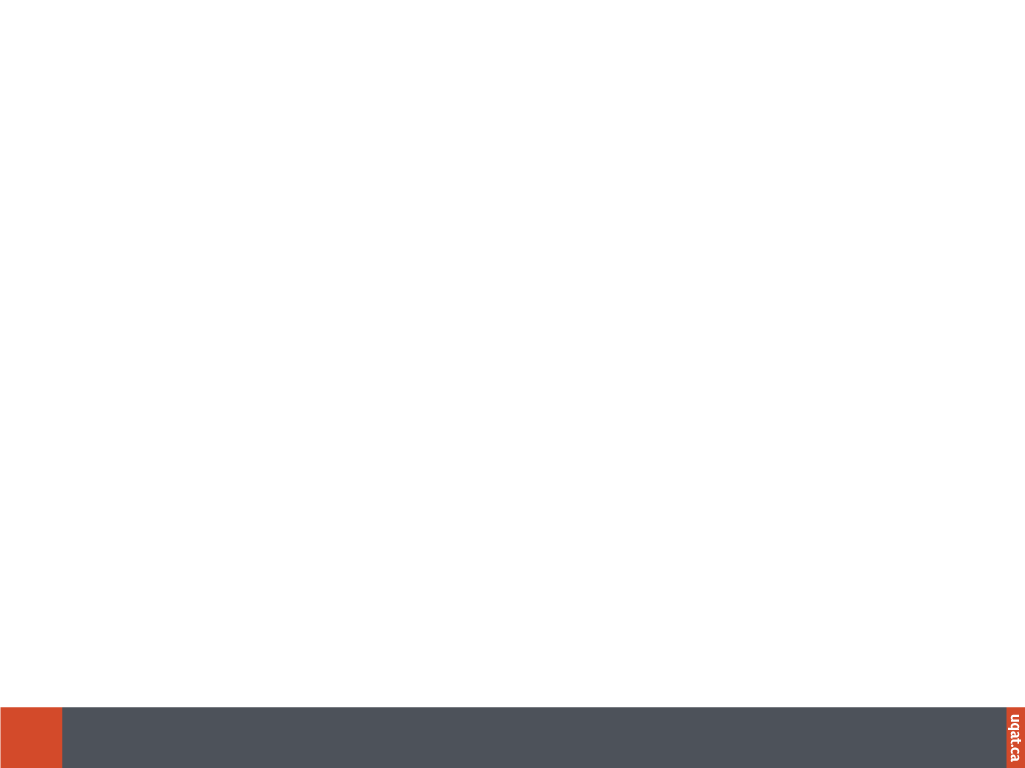 This study
Calibrate link between tree-ring records and observed defoliation during the last spruce budworm outbreak (1967-1992) to infer defoliation in previous outbreak cycles.
Defoliation maps from aerial surveys
Dendrological (tree-ring) recordsfrom forest inventory plots
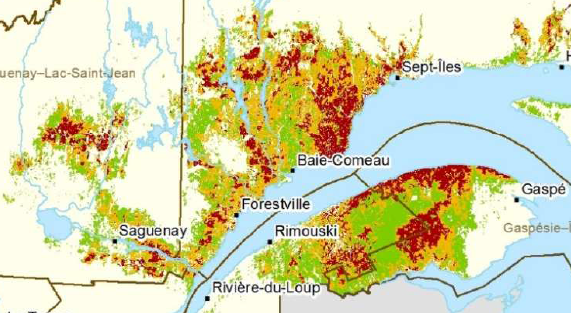 Continuous spatial coverage
Ordinal scale (None, Low = 1-35%, Medium = 36-70%, High = 71-100%)
Not species-specific
~26,000 cores from host species over ~14,000 plots
Longer timescales (>100 years)
Indirect measure of defoliation
Sampling and survival bias
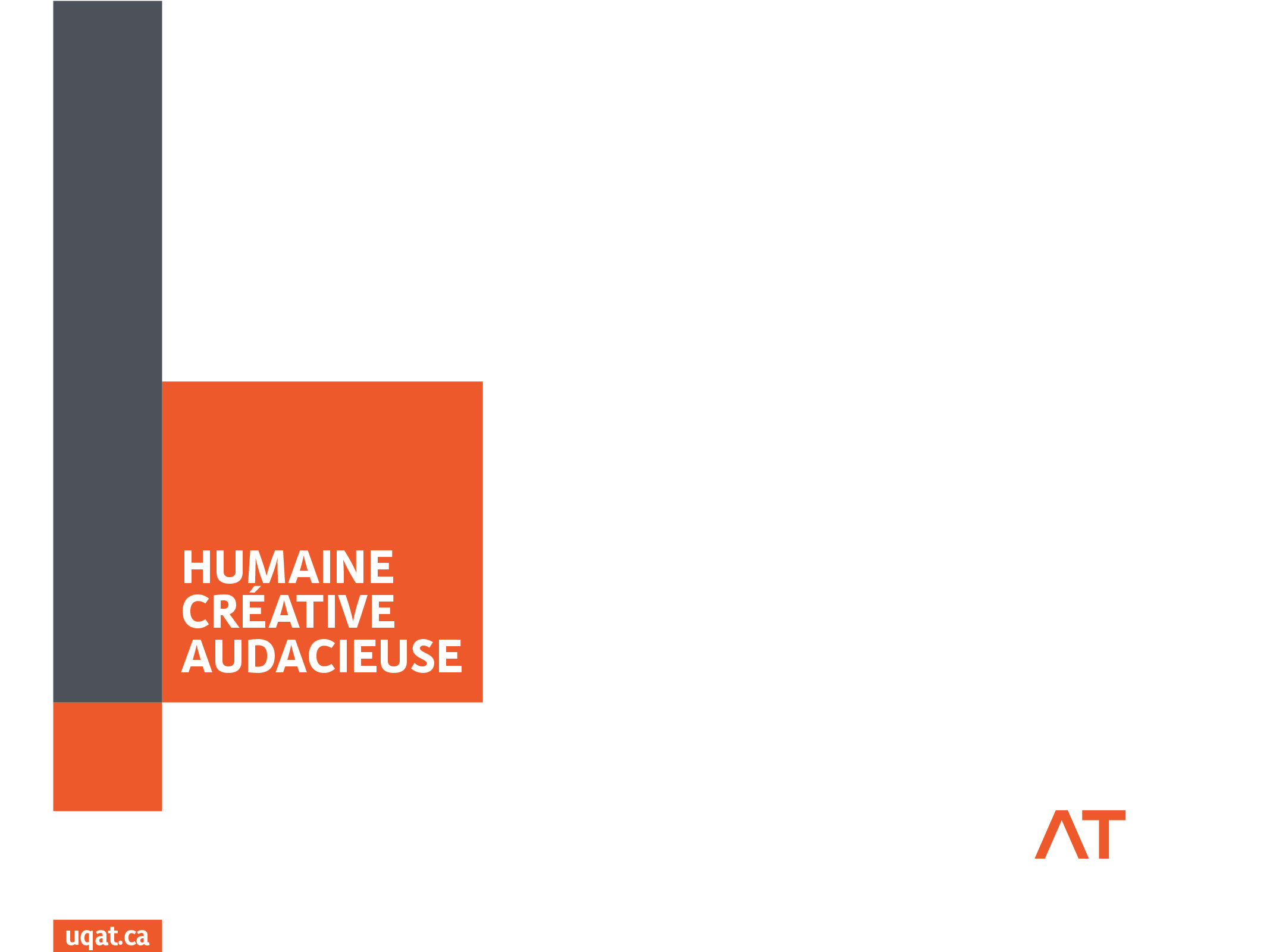 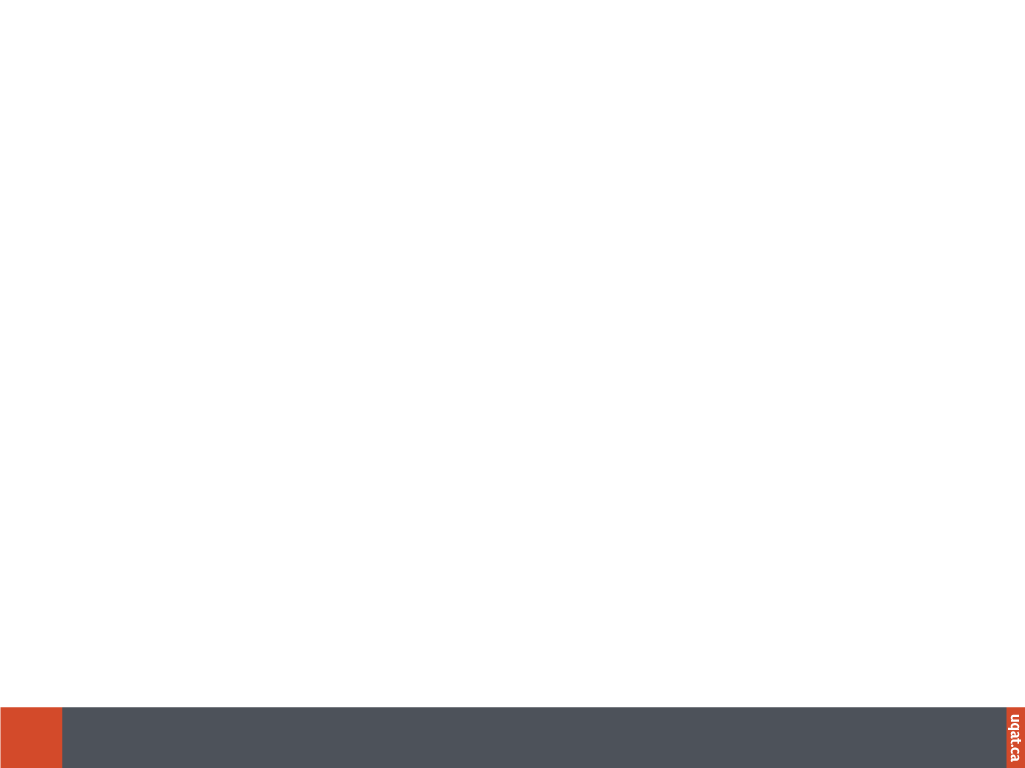 Data
Cores sampled from forest inventory plots in the western mixedwoods zone of Québec, Canada (23 regional landscape units or RLUs).

Single host species model for white spruce (Picea glauca): 1062 cores from 875 plots.

40 years with aerial surveys(1957-1996), 70 years of tree-ring data (1927-1996).
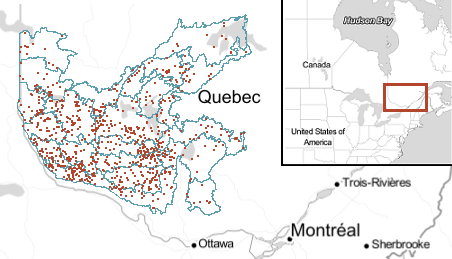 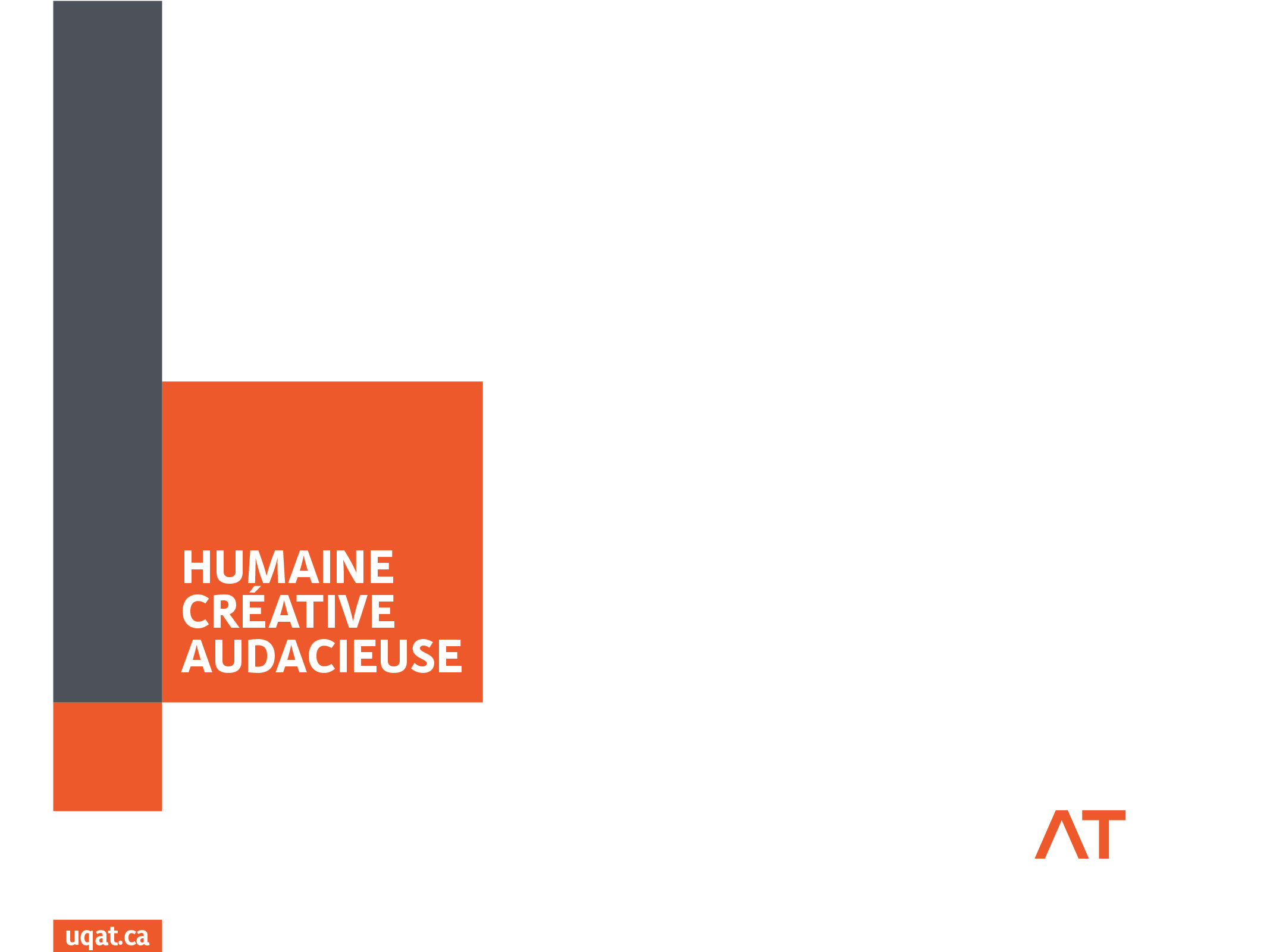 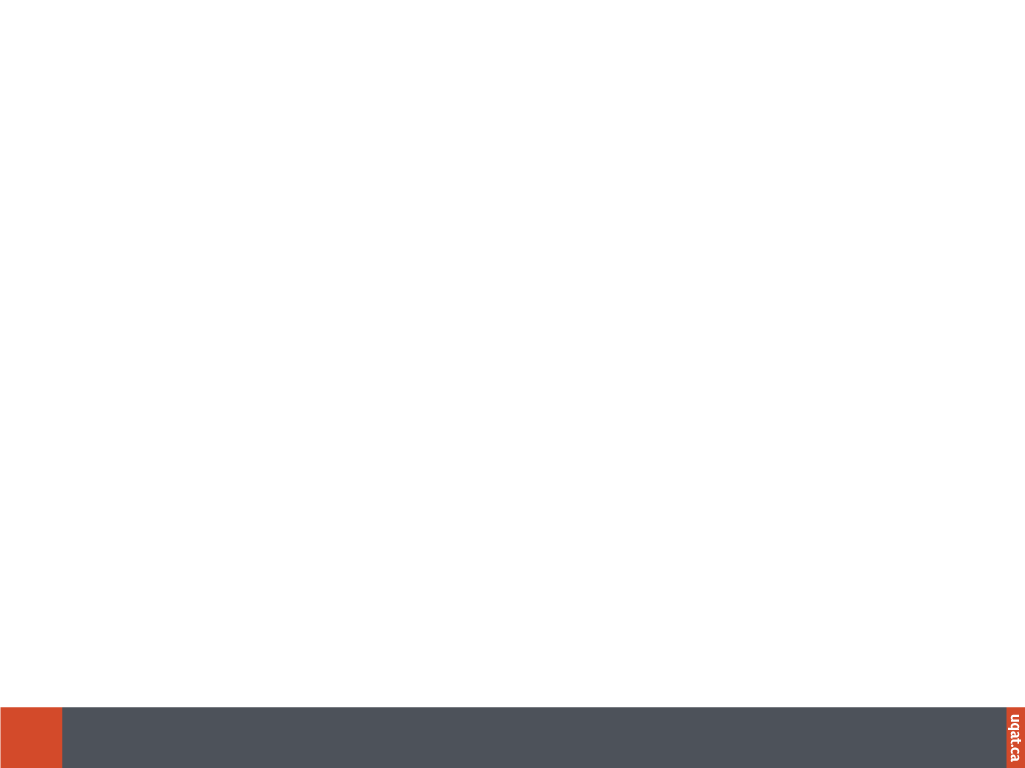 Conventional method for outbreak detection
Detrend series (remove low-frequency signal).
Remove poorly correlated series at local or regional level.
Binary decision based on intensity and duration of growth loss.
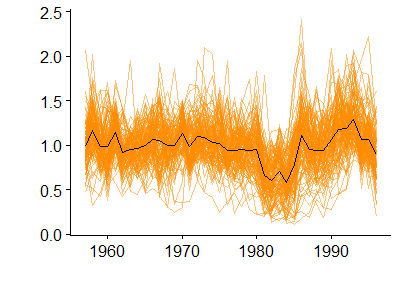 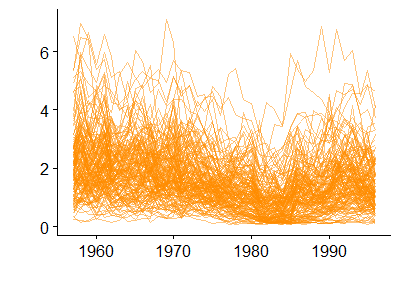 Raw growth (mm)
Detrended growth
Year
Year
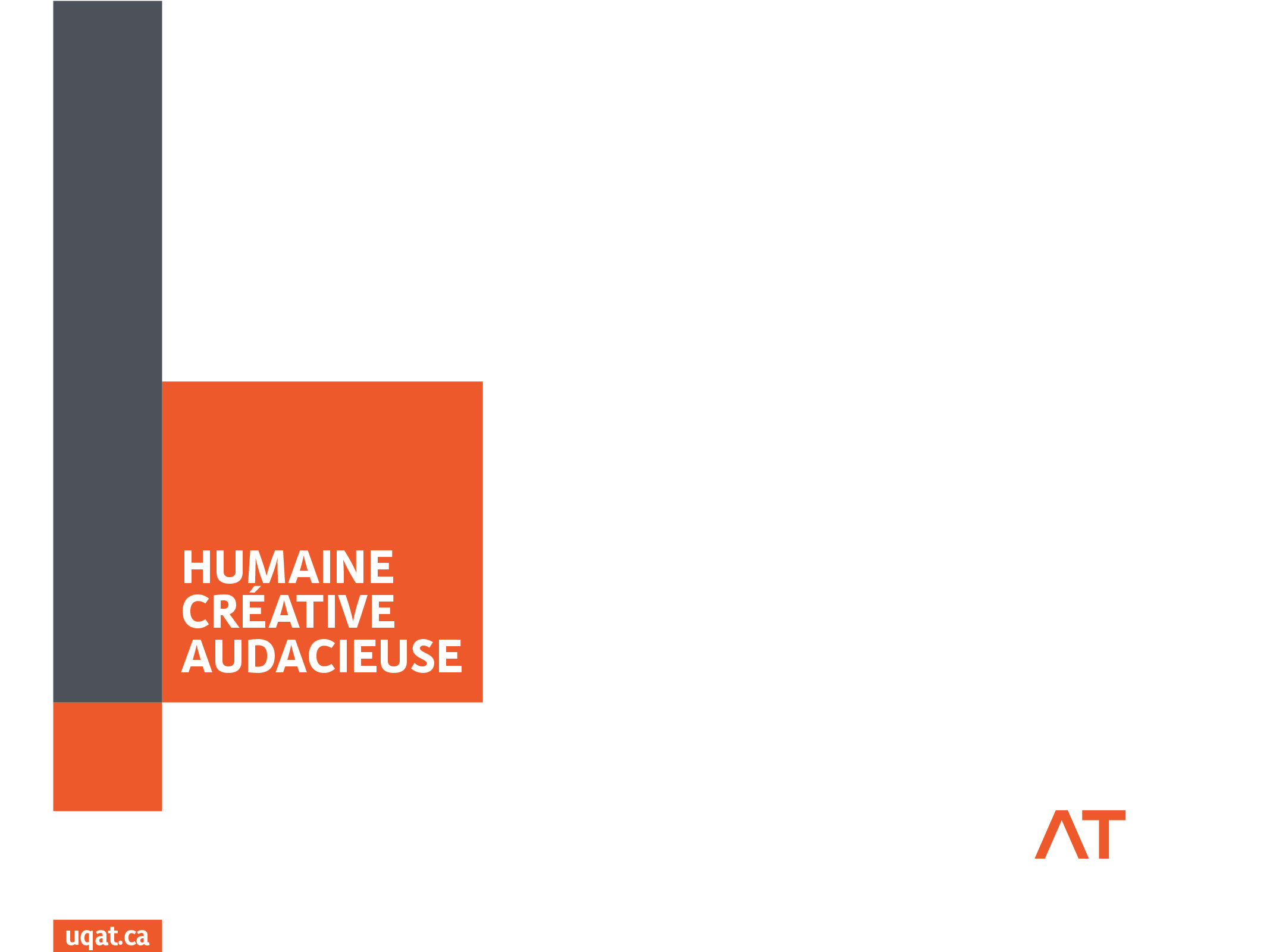 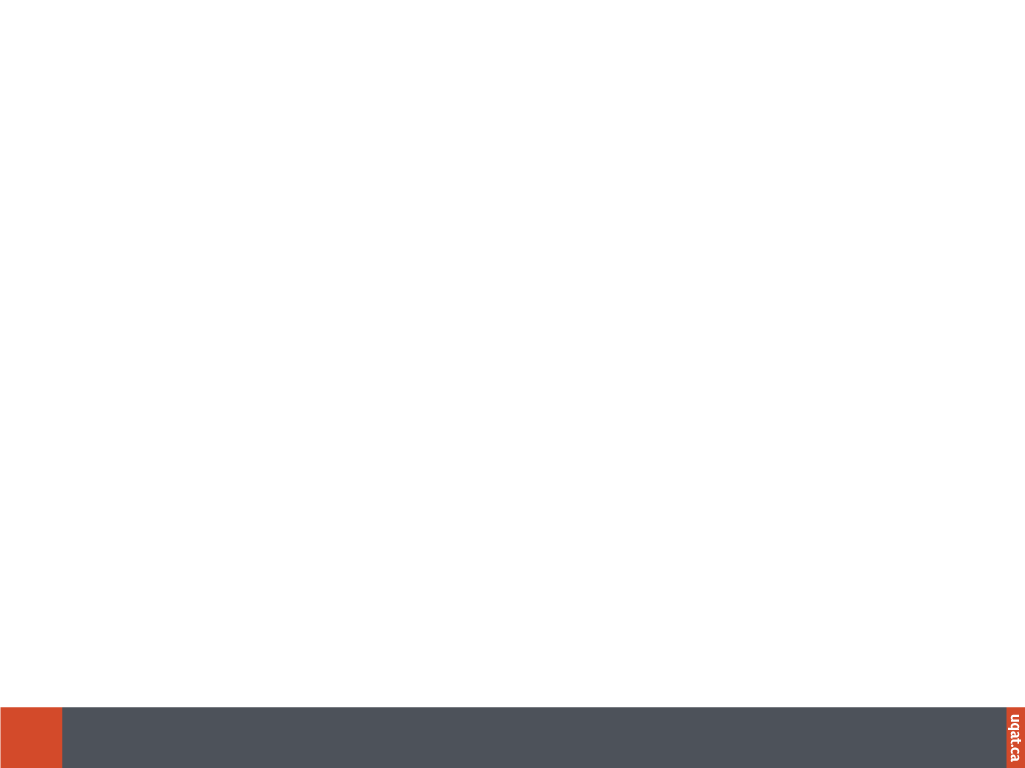 Hierarchical Bayesian model approach
Perform calibration and retrospective inference in the same model.

Landscape-level defoliation is observed in recent years, missing (latent) in earlier years.

Include tree-level variation in defoliation intensity.

Model implemented in Stan.
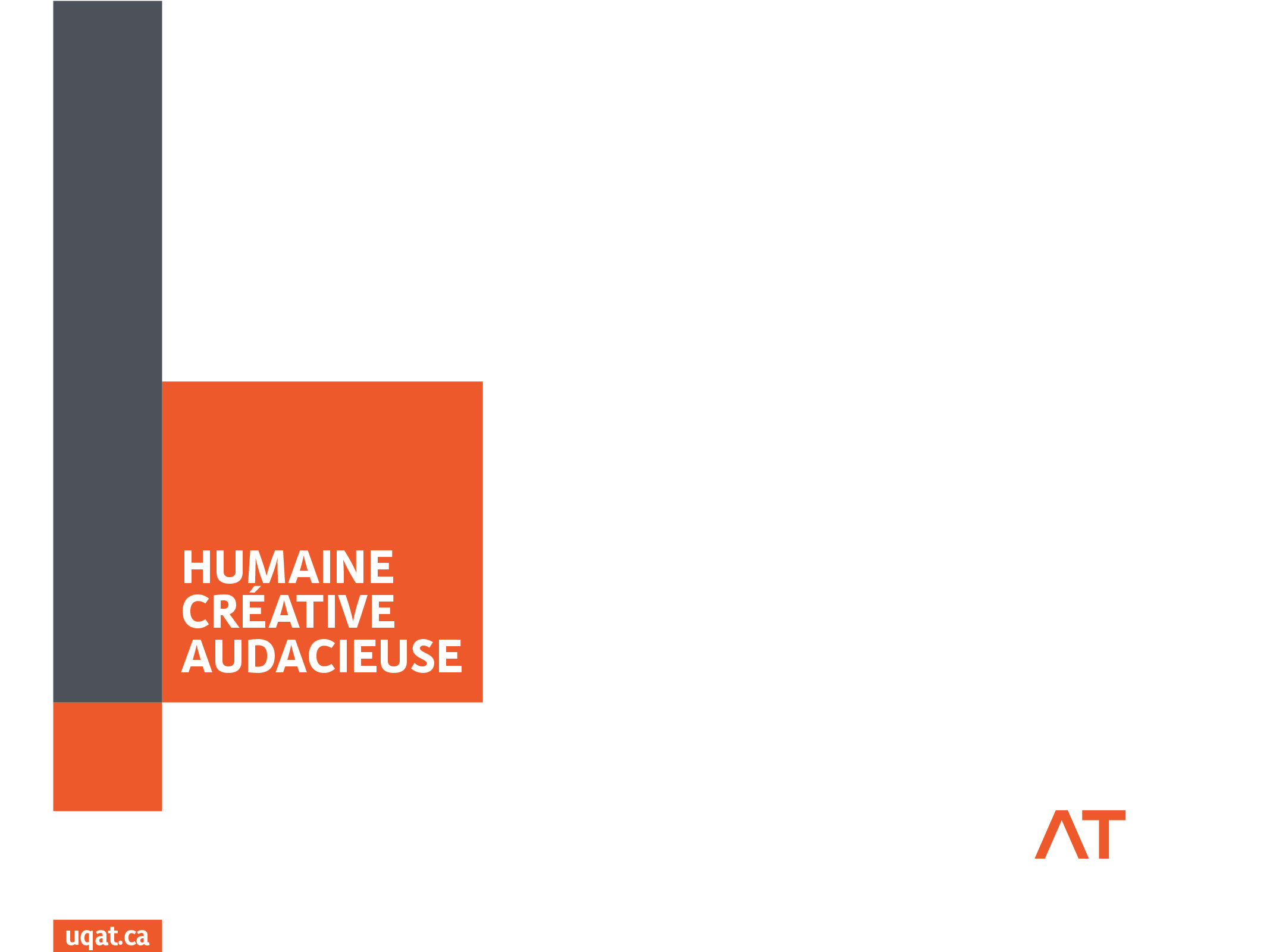 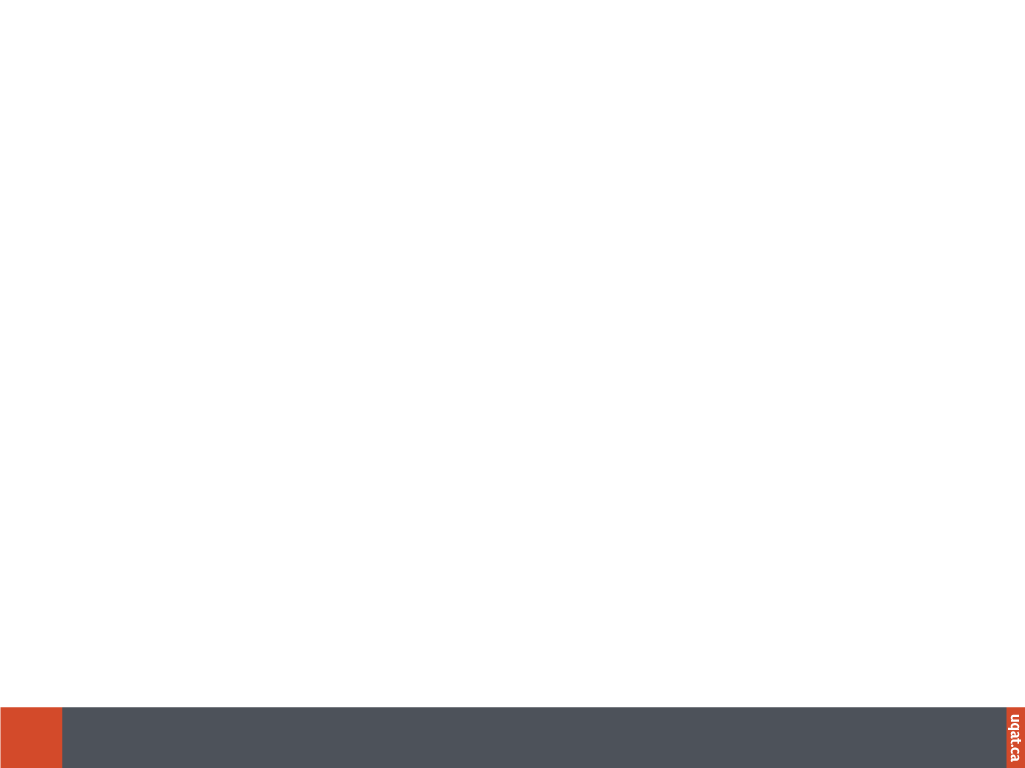 Model
(log) Basal area increment of tree
AR(1)
Linear
Spline
(log) Basal area of tree
Age of tree
Growth residuals
Linear,
negative,
0-5 years
Landscape-level defoliation index
Defoliation % of tree
Beta latent variable
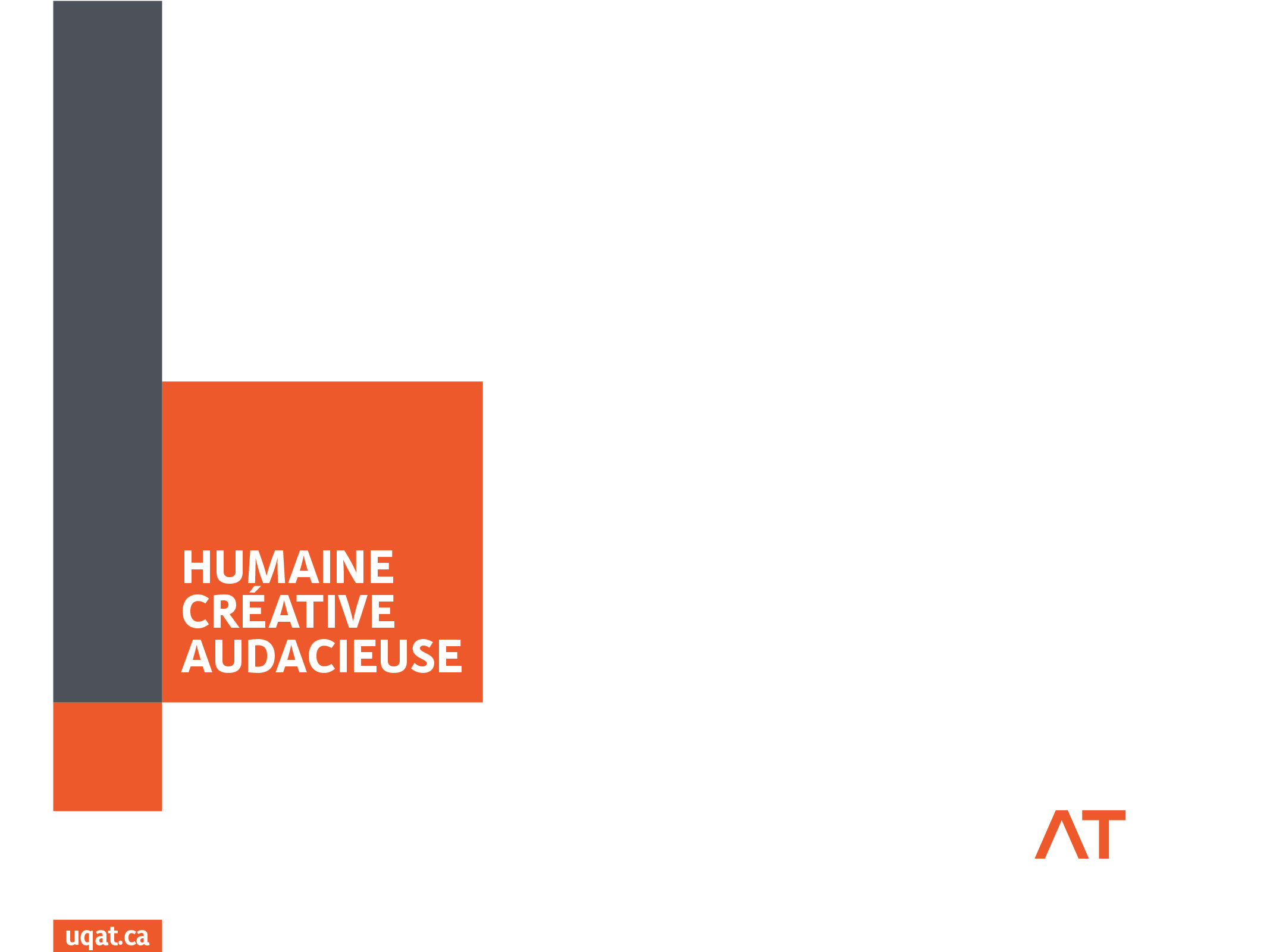 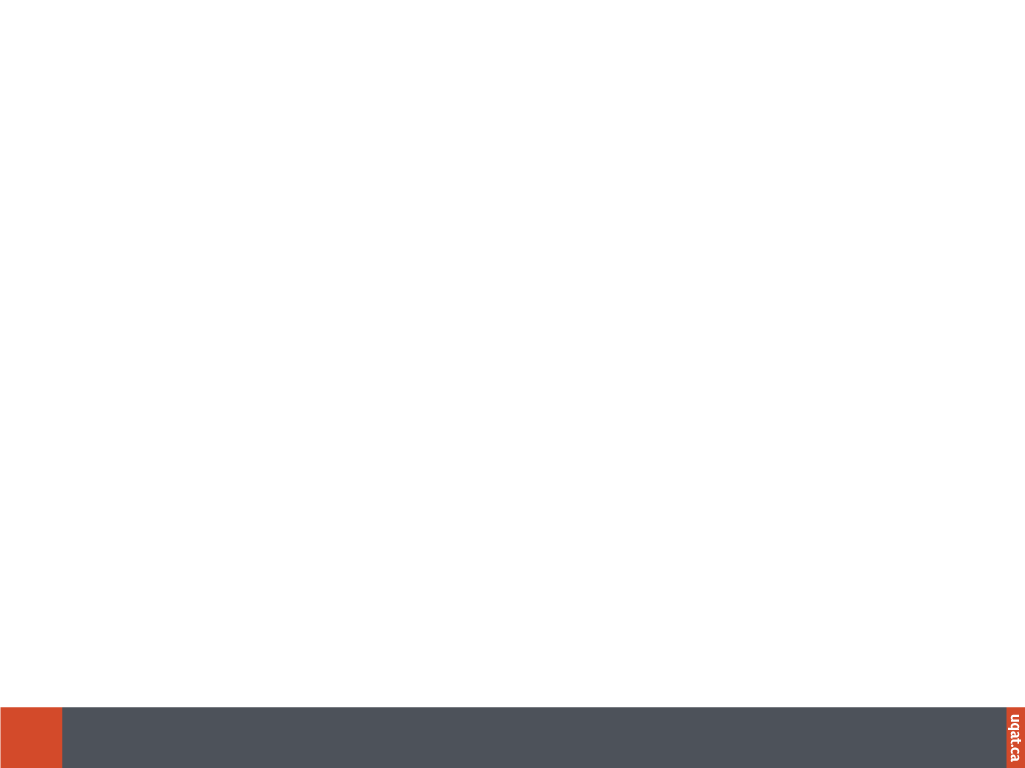 Model
Tree i in region R[i], year t
BAI = Basal area increment
BA = Basal area
h = AR(1)-correlated, Gaussian residuals
D = Defoliation fraction (tree)
X = Index of defoliation (region)
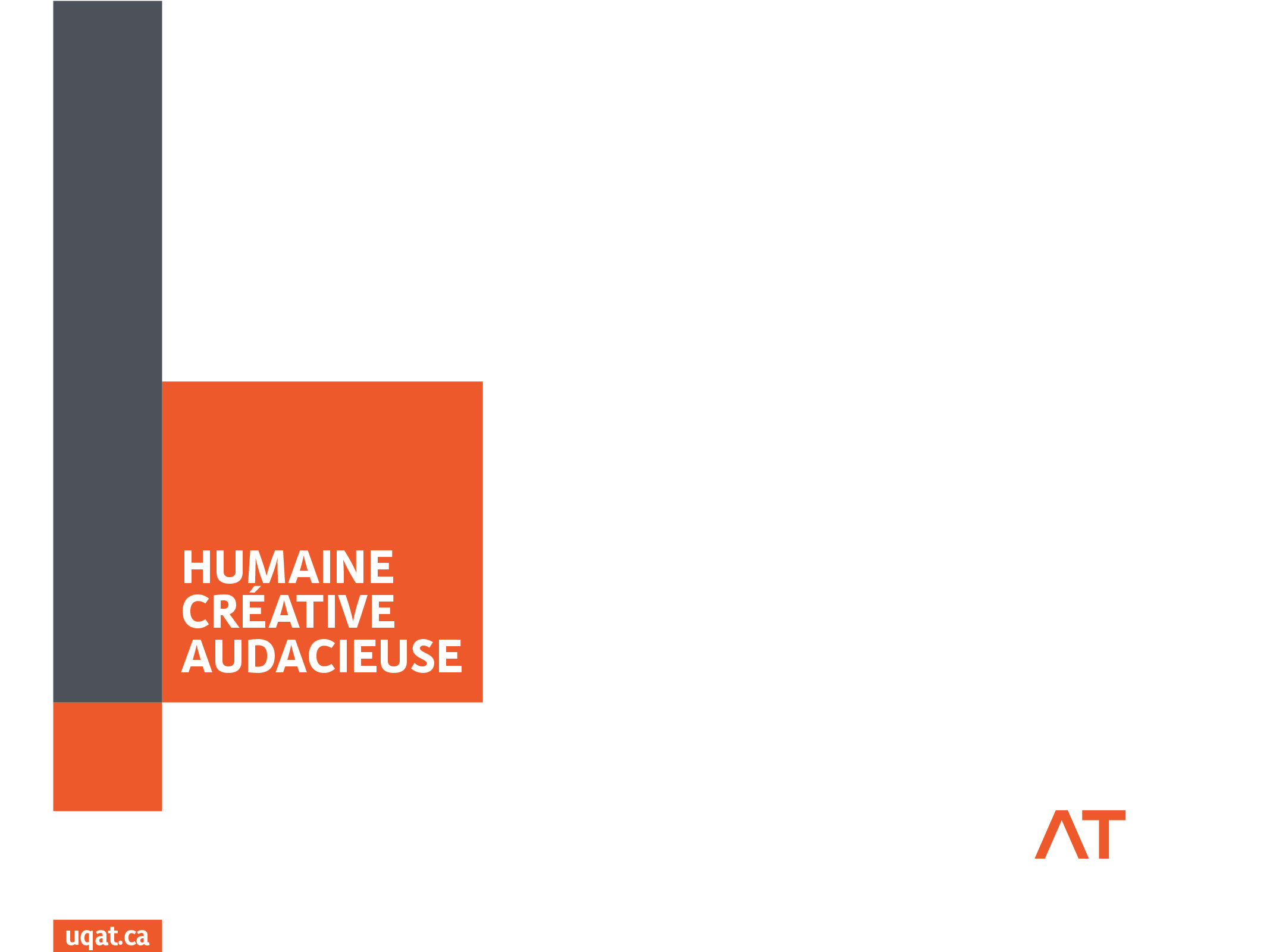 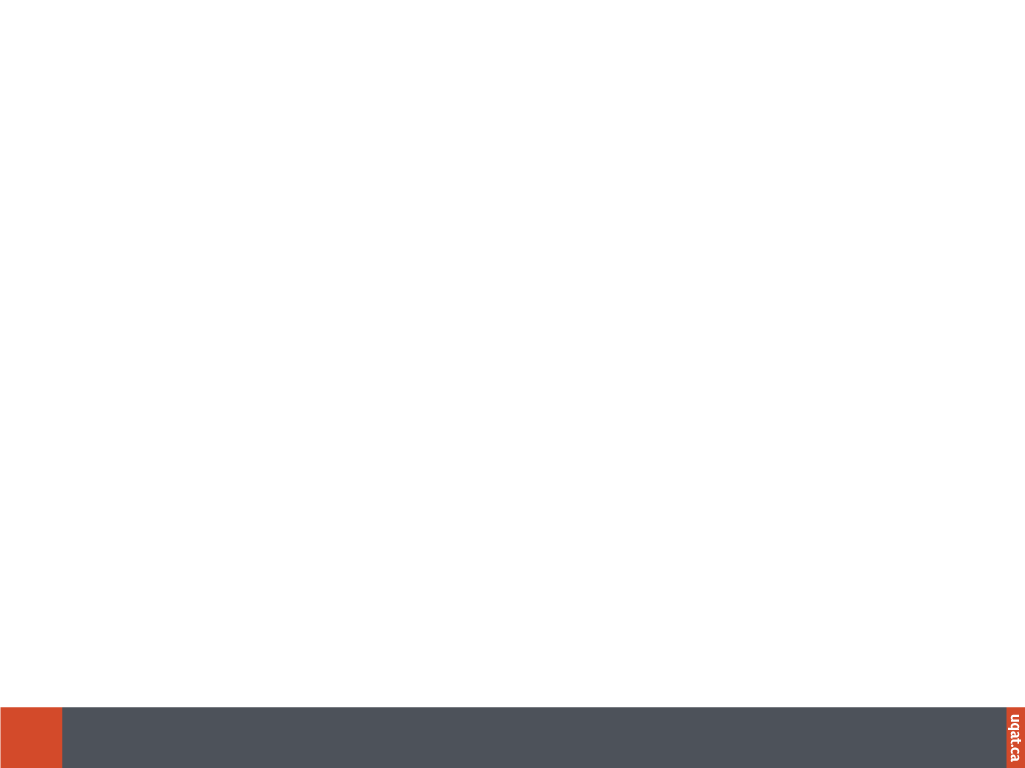 Results
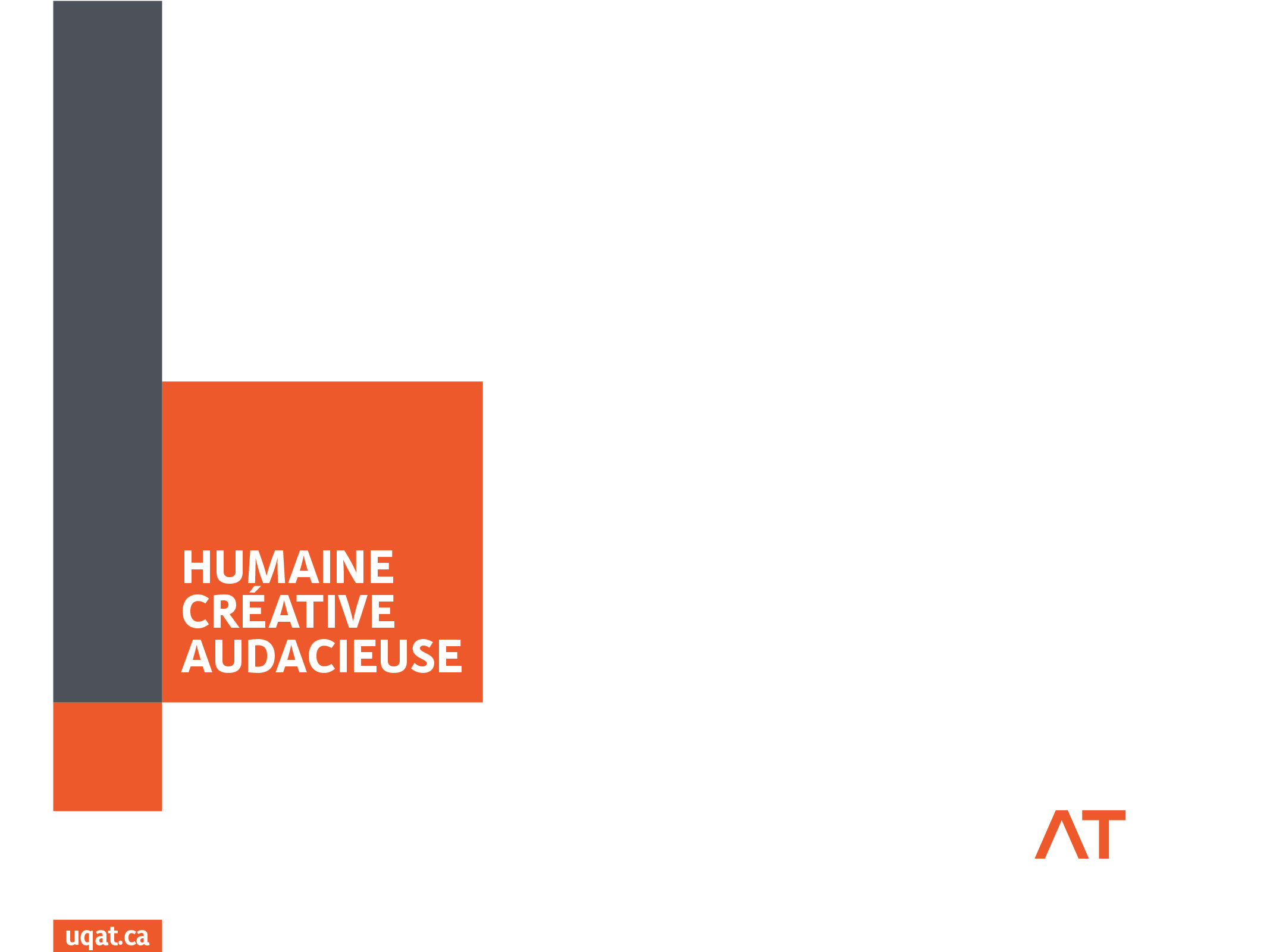 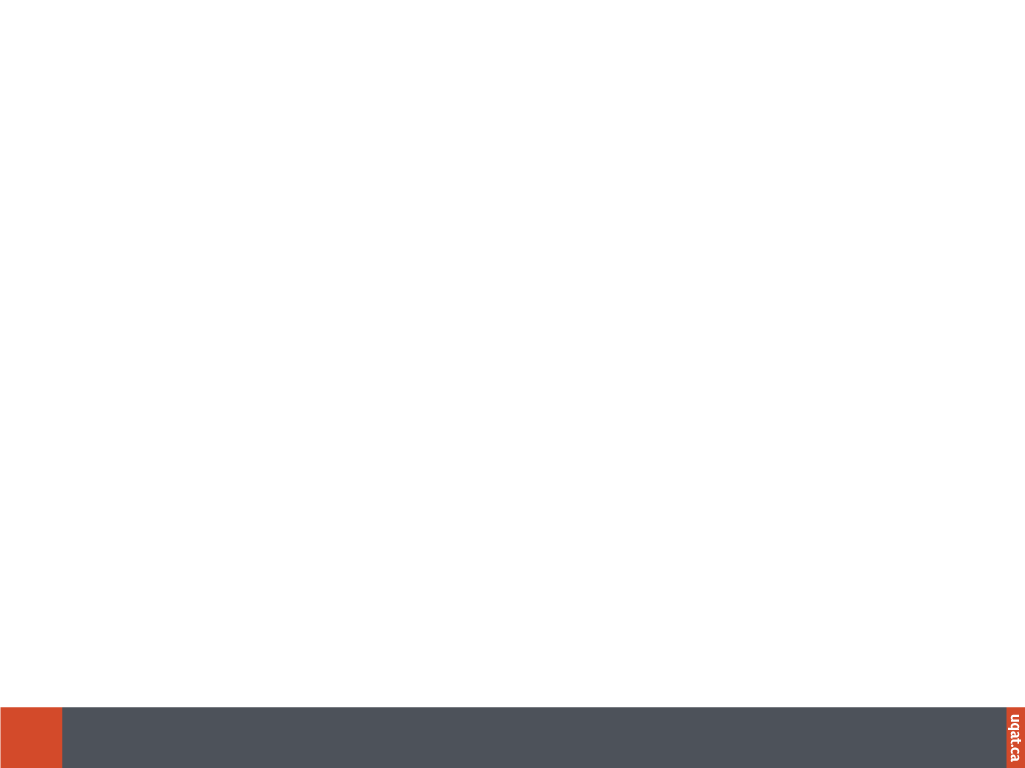 Results
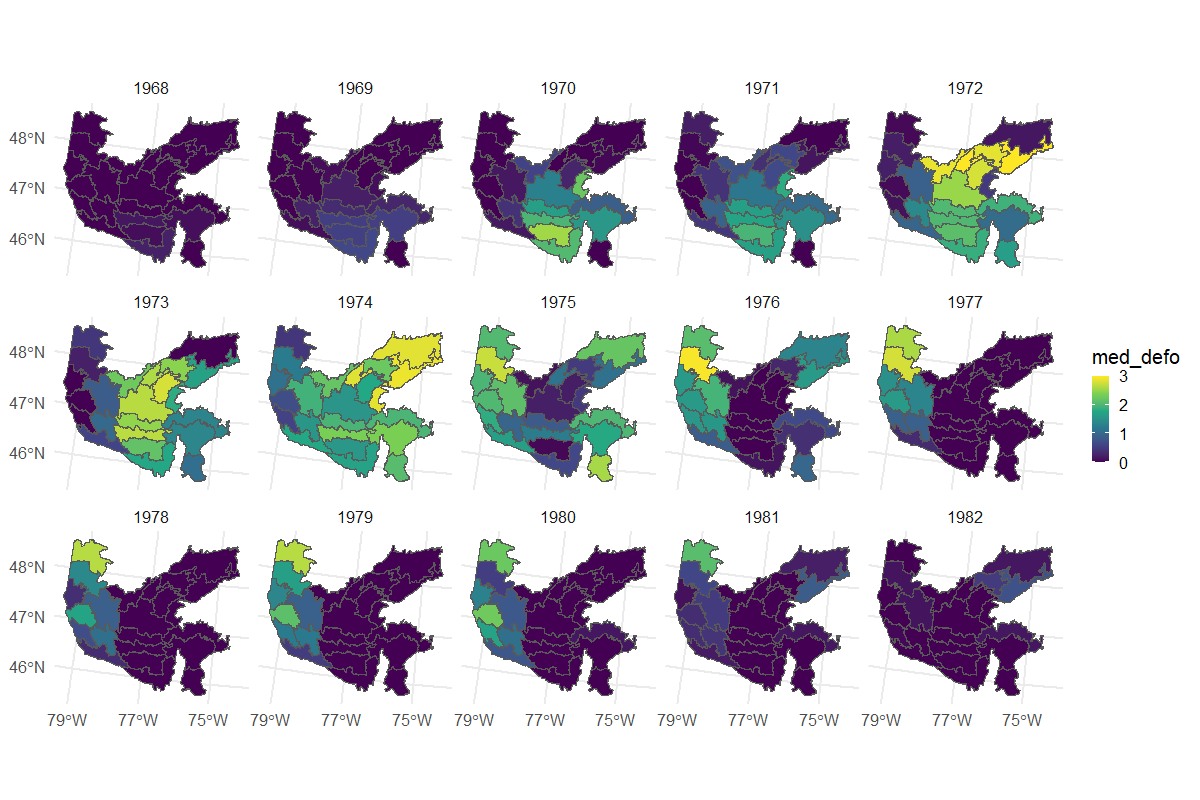 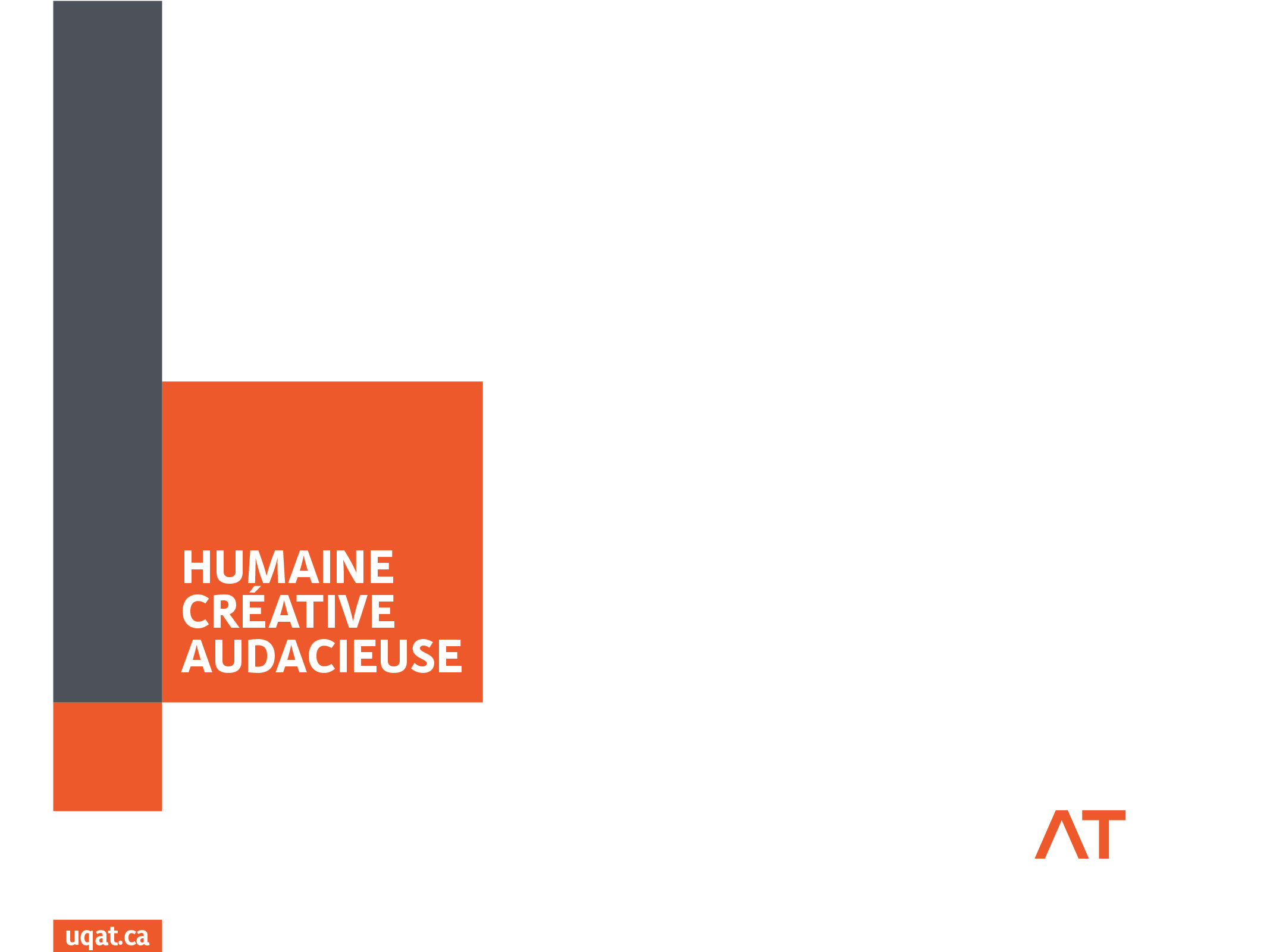 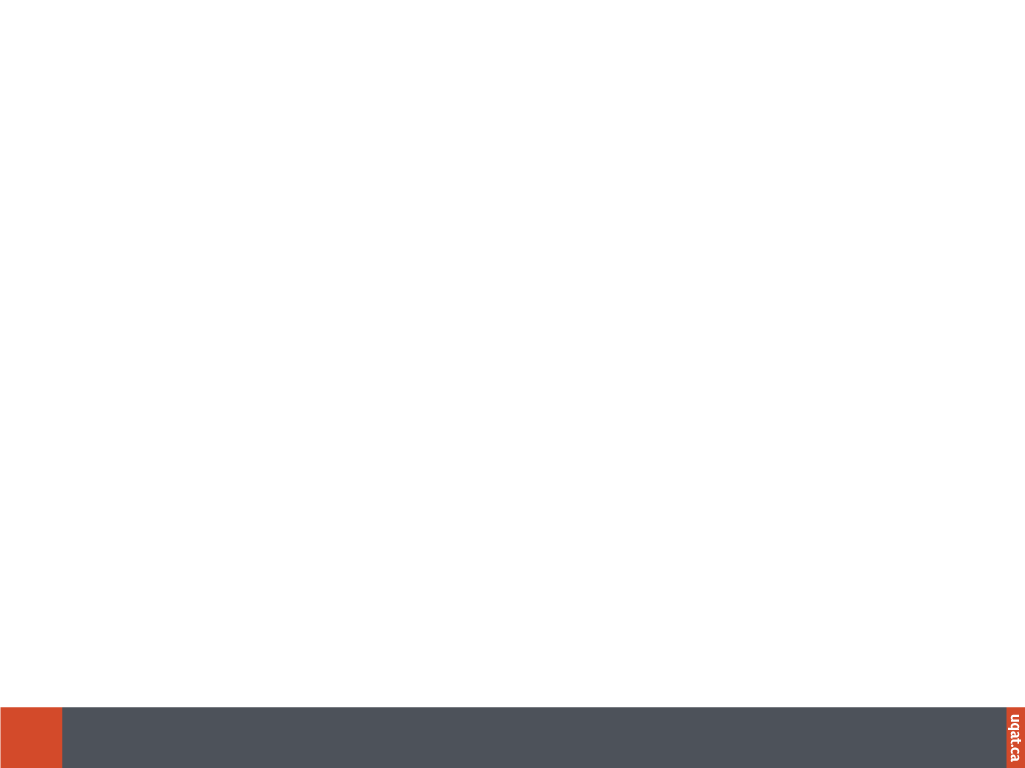 Results
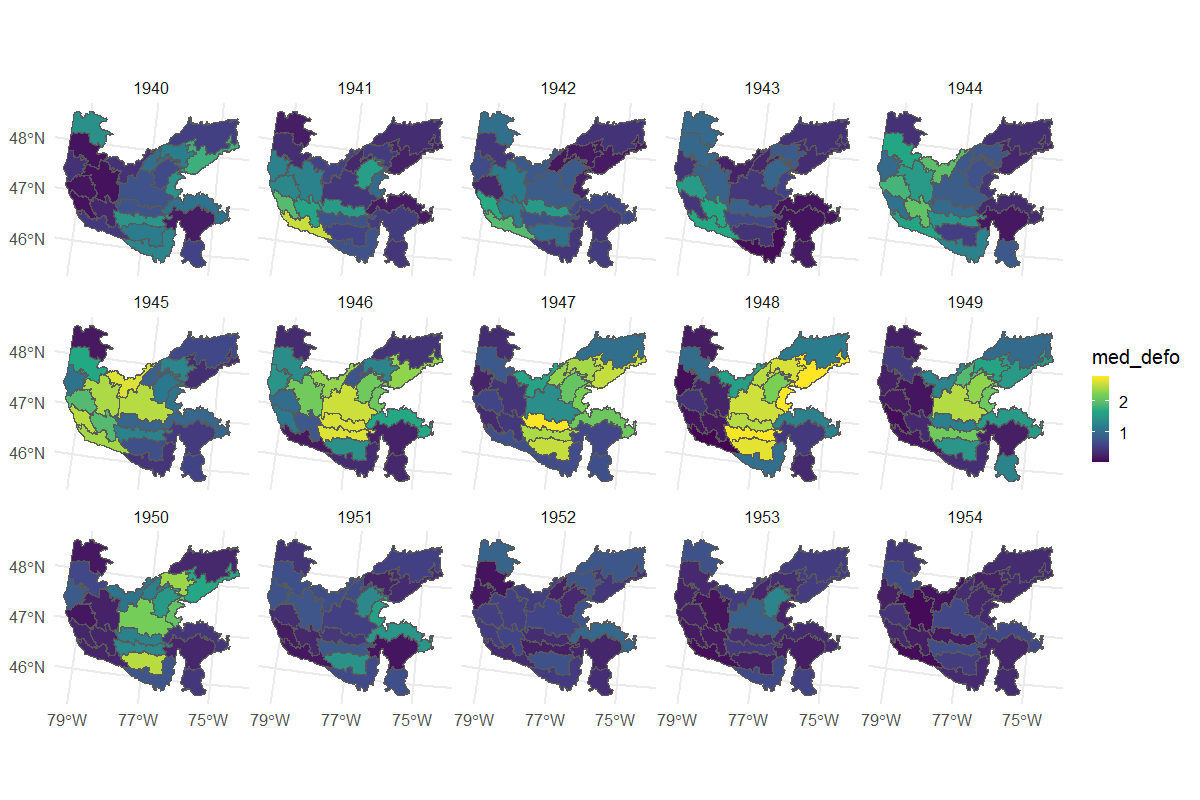 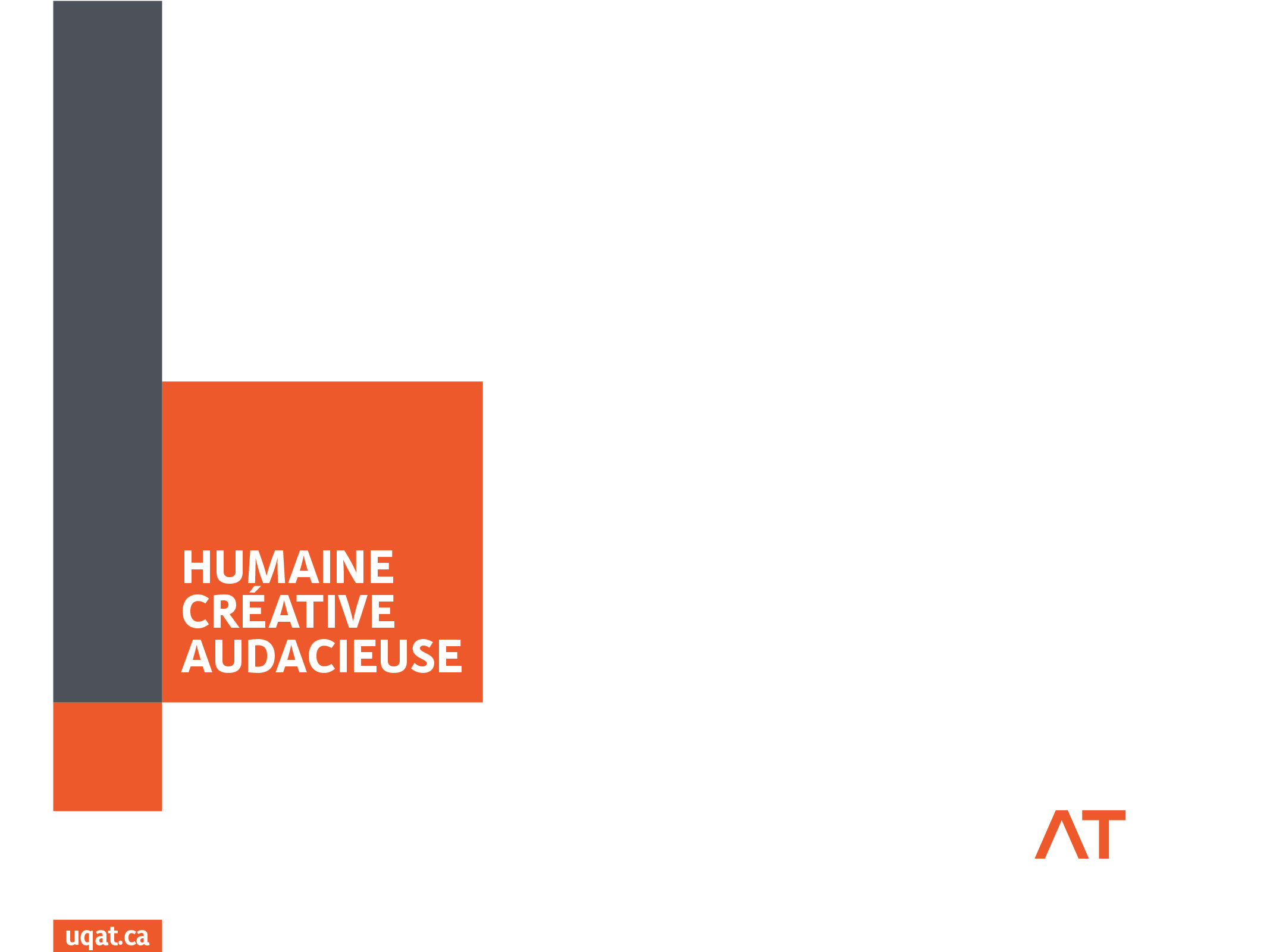 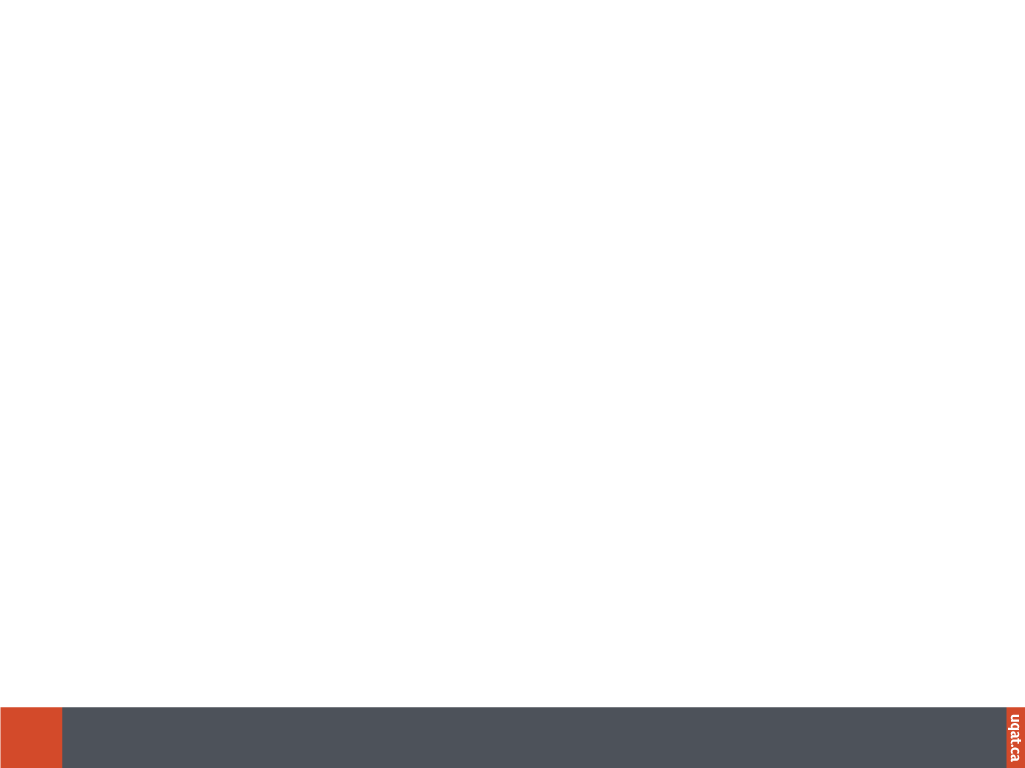 Discussion
Bayesian approach with appropriate constraints allows inference of historical defoliation from tree-ring data, through the additional input of aerial survey data in recent years.

Need to scale up method to full province, include climate effect on growth.

Account for composition of mixed plots (multiple hosts).
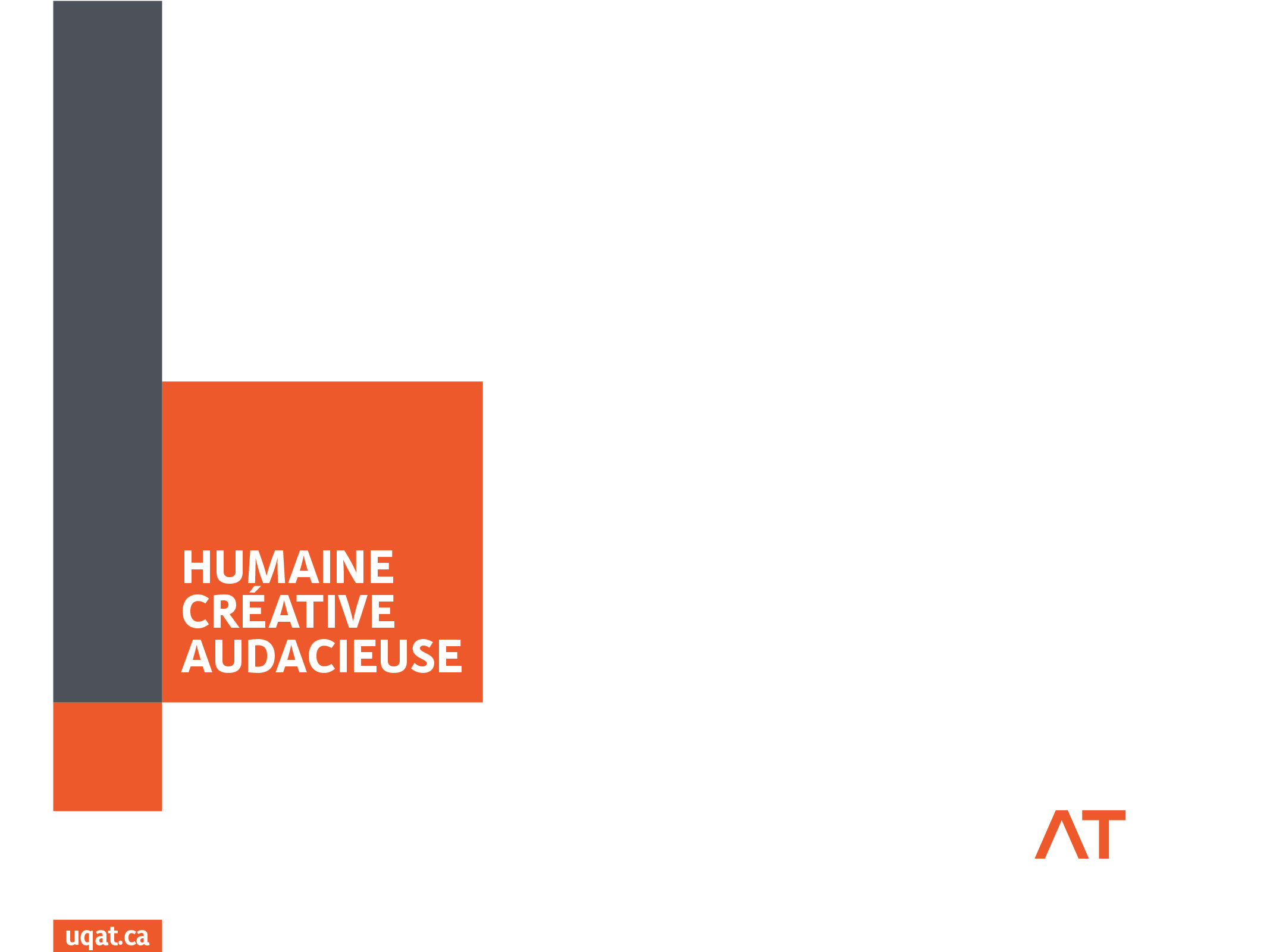 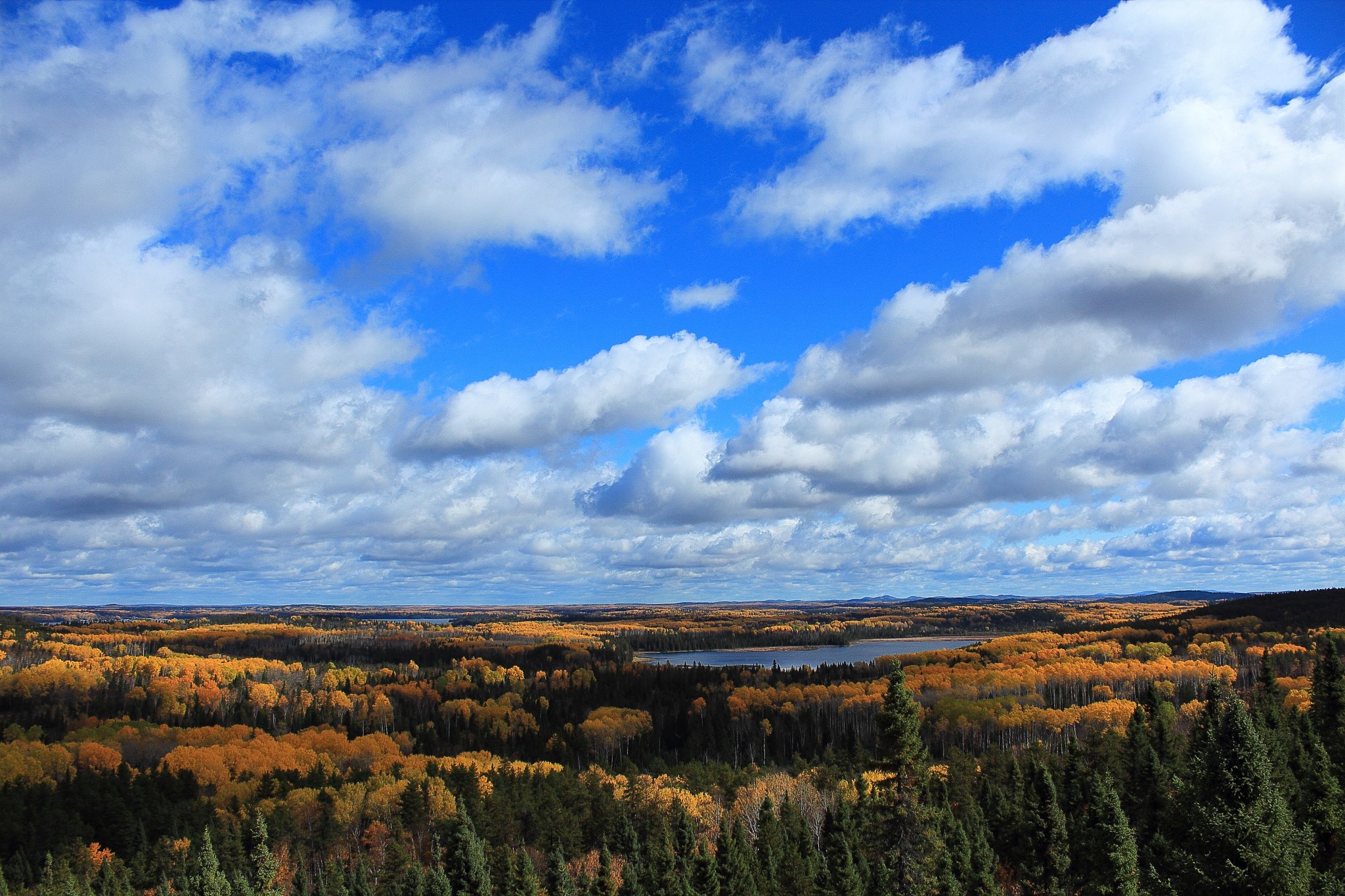 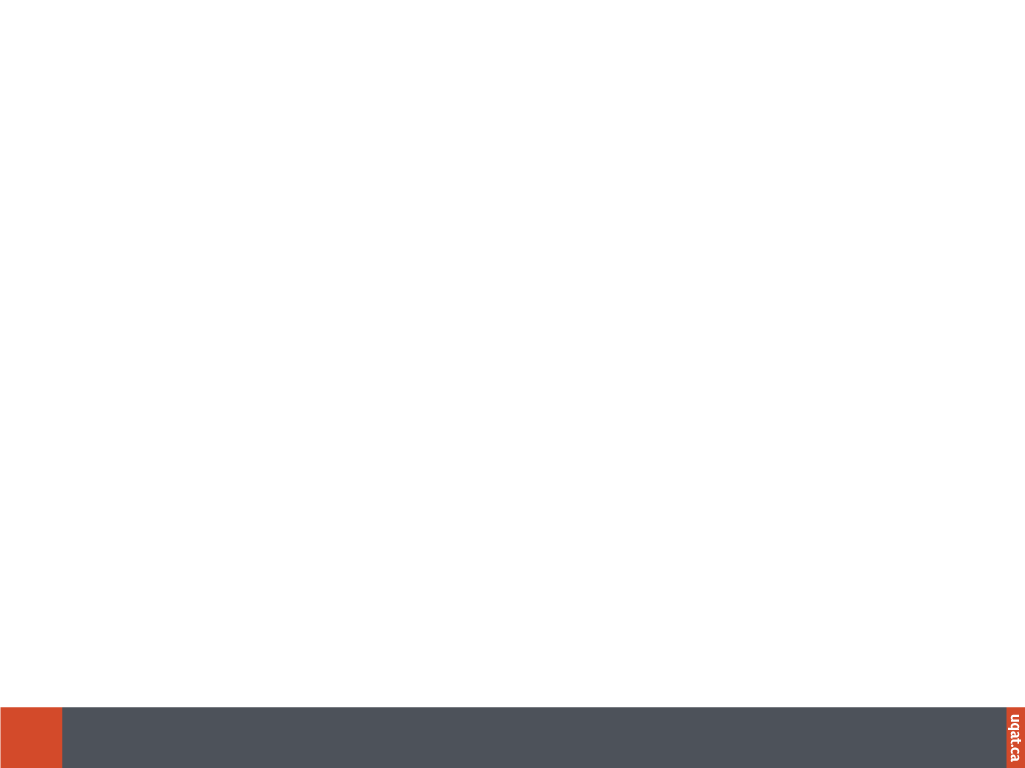 Thank you for listening!Questions?
Photo: FERLD-UQAT
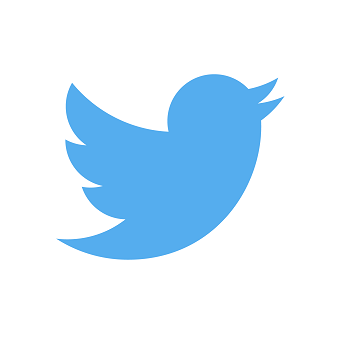 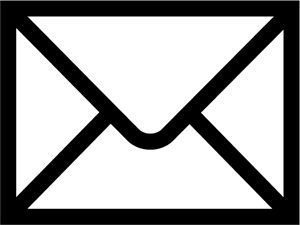 @philmrchnd
philippe.marchand@uqat.ca
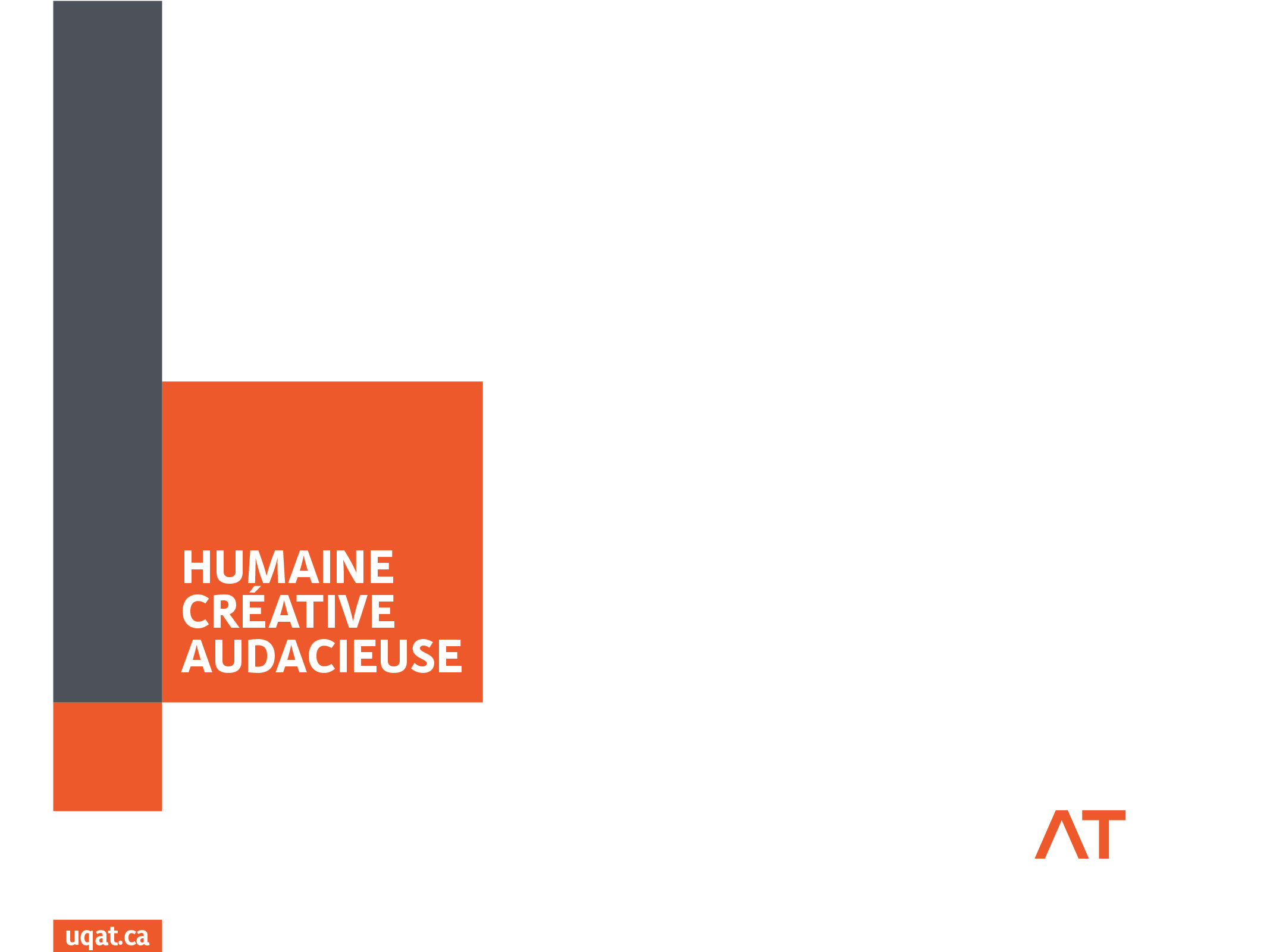